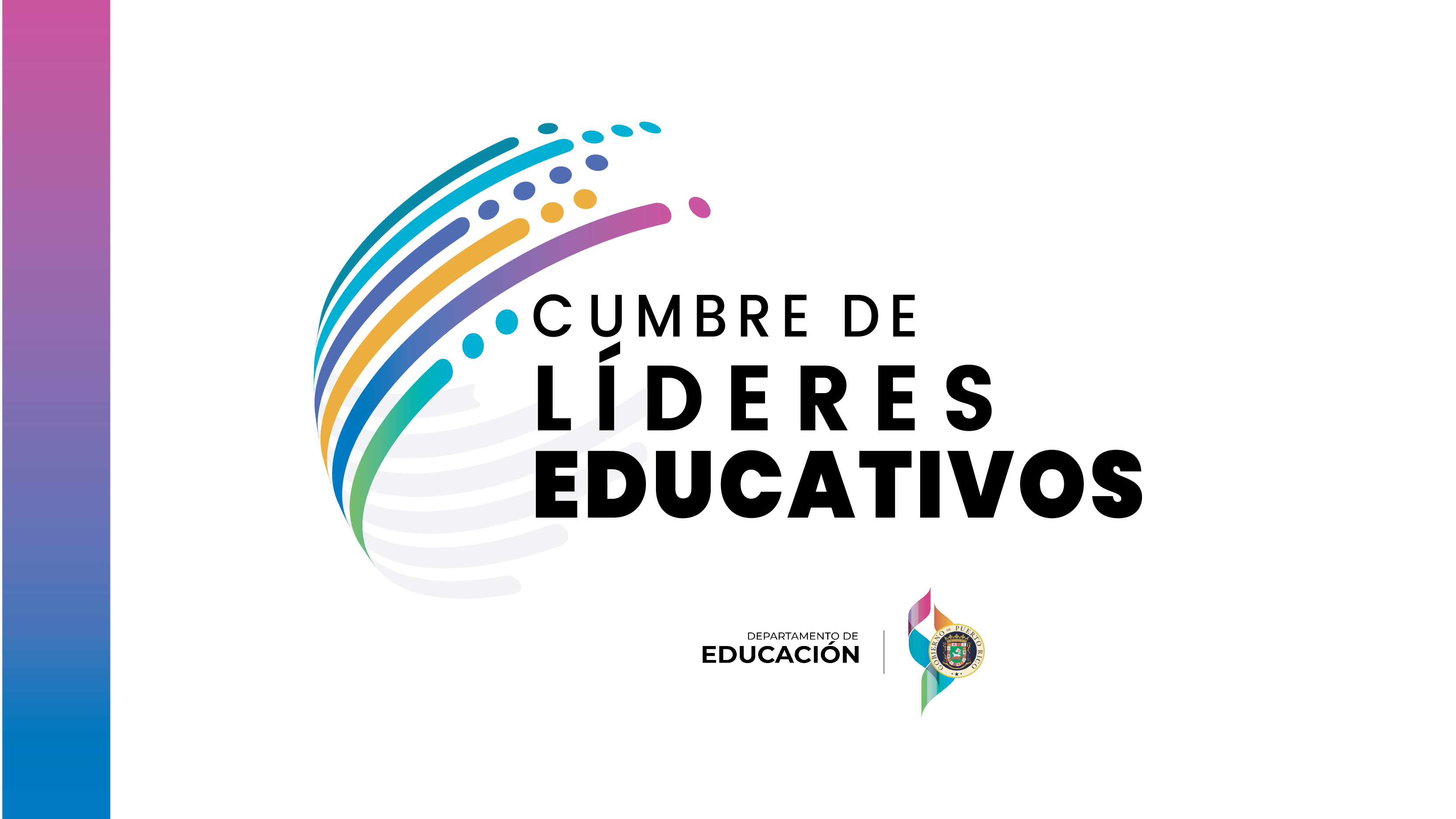 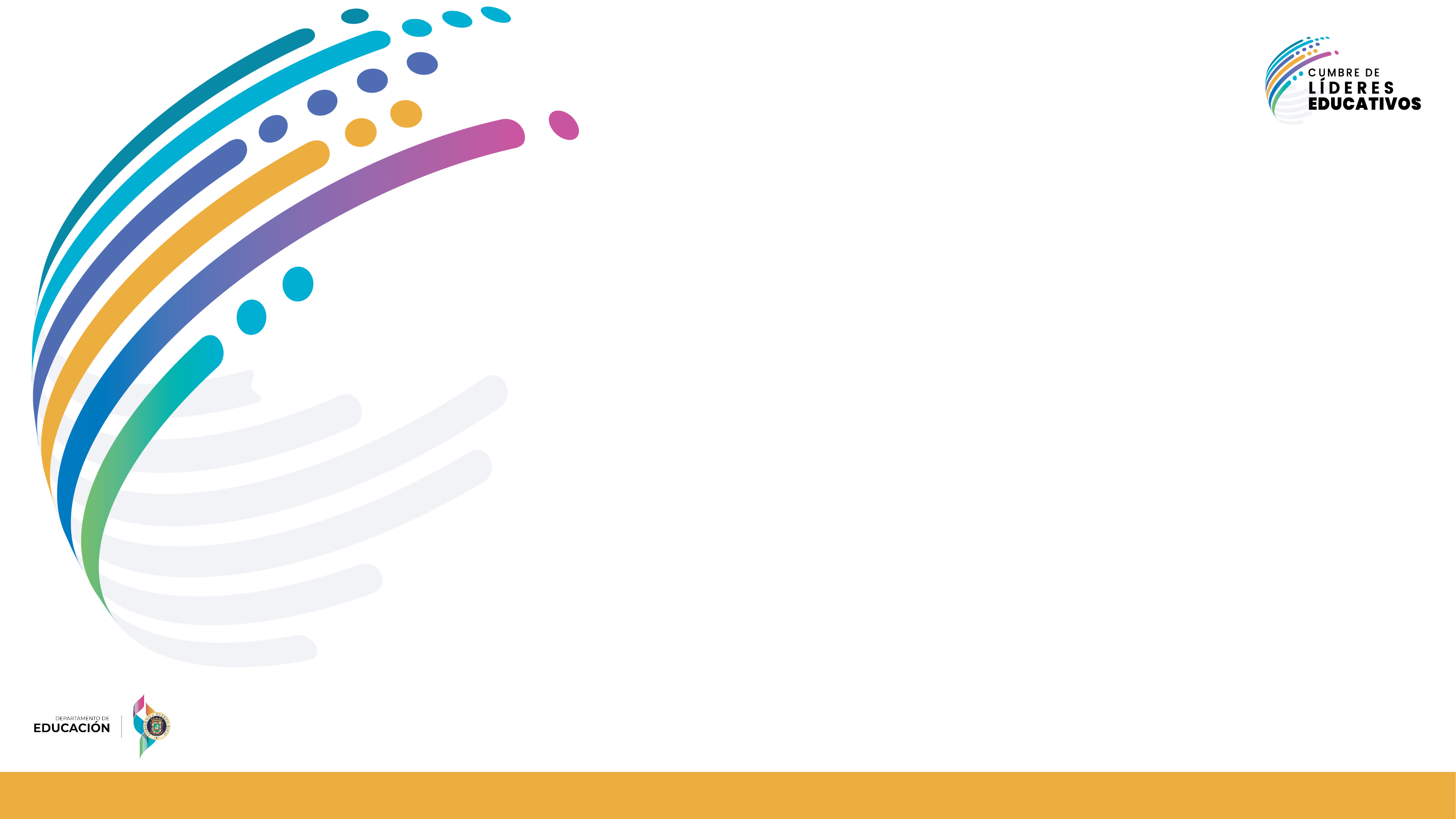 Beca de Transportación de Educación Especial
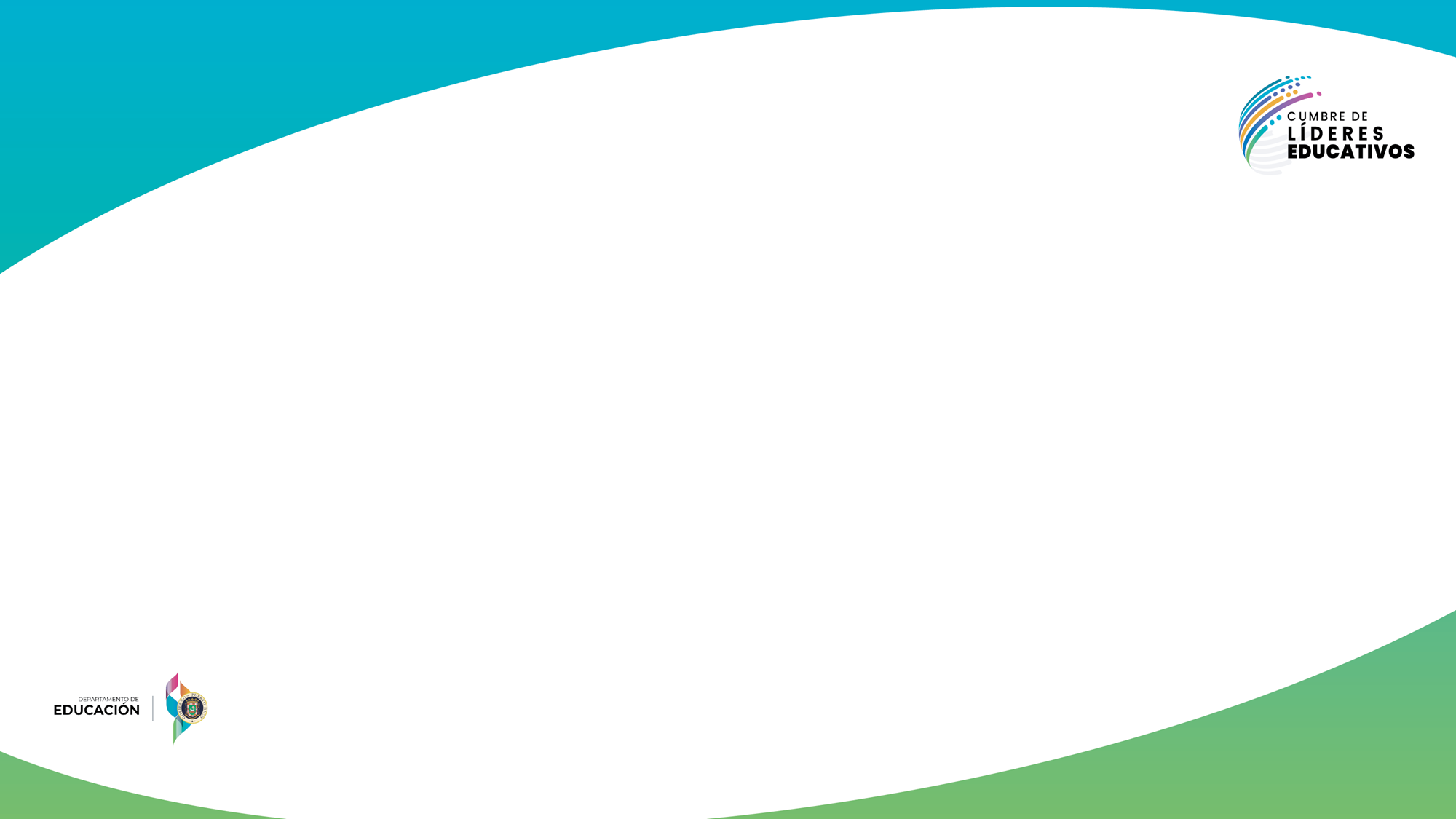 Introducción
Transportación escolar es uno de los servicios relacionados se provee a los estudiantes de educación especial elegibles para este servicio.

Su propósito es garantizar acceso a los servicios educativos y relacionados recomendados en el Programa Educativo Individualizado (PEI) del estudiante.

La consideración de estas necesidades es individual.
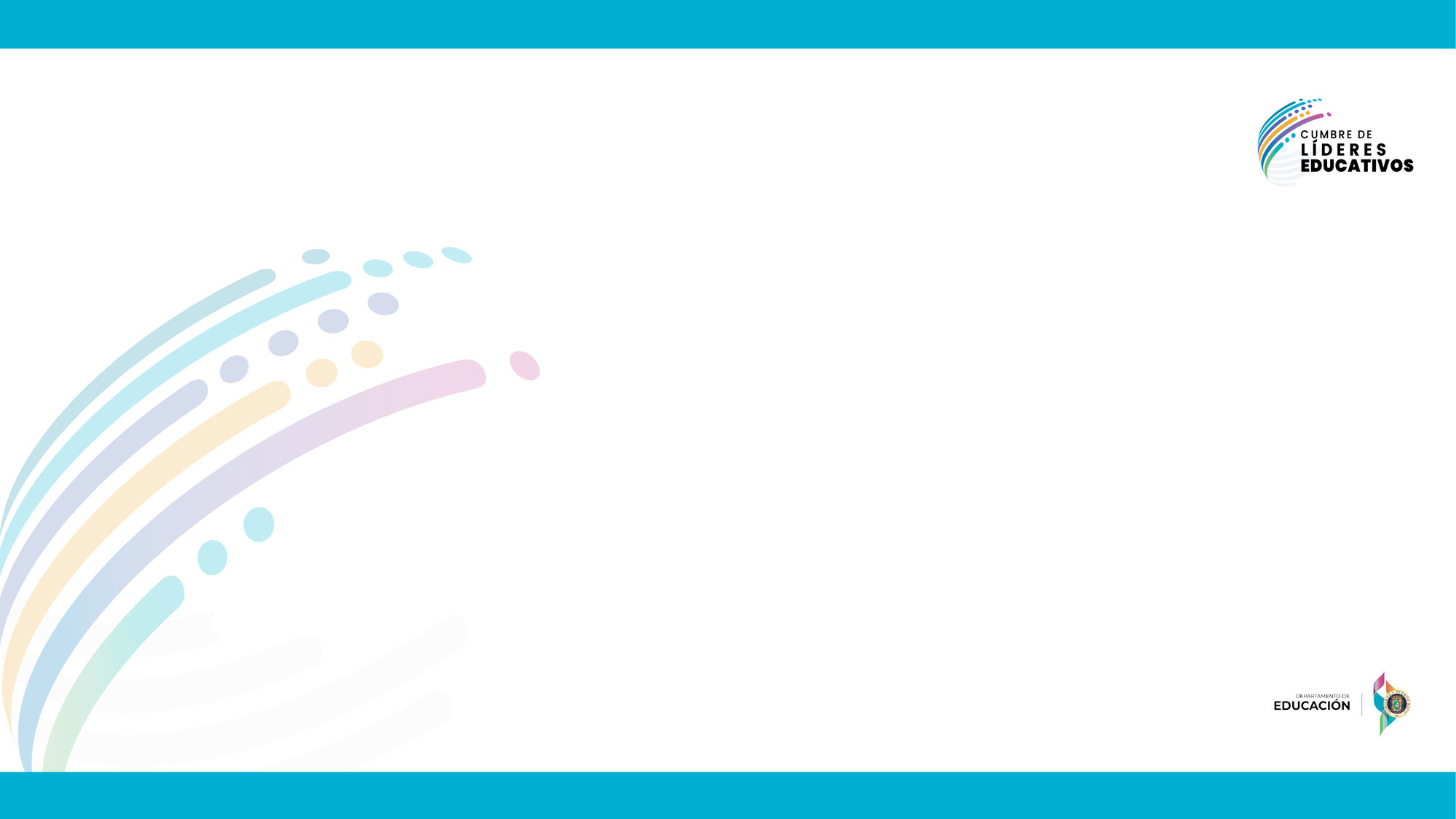 Propósito del taller
Repasar la determinación de elegibilidad
Asistente (acompañante)
Información para la Hoja de Acuerdo de millaje y tarifa 
Cálculo de millaje
Pago de la beca de transportación
Nóminas
Efectos de las enmiendas al PEI
Cruces de fecha
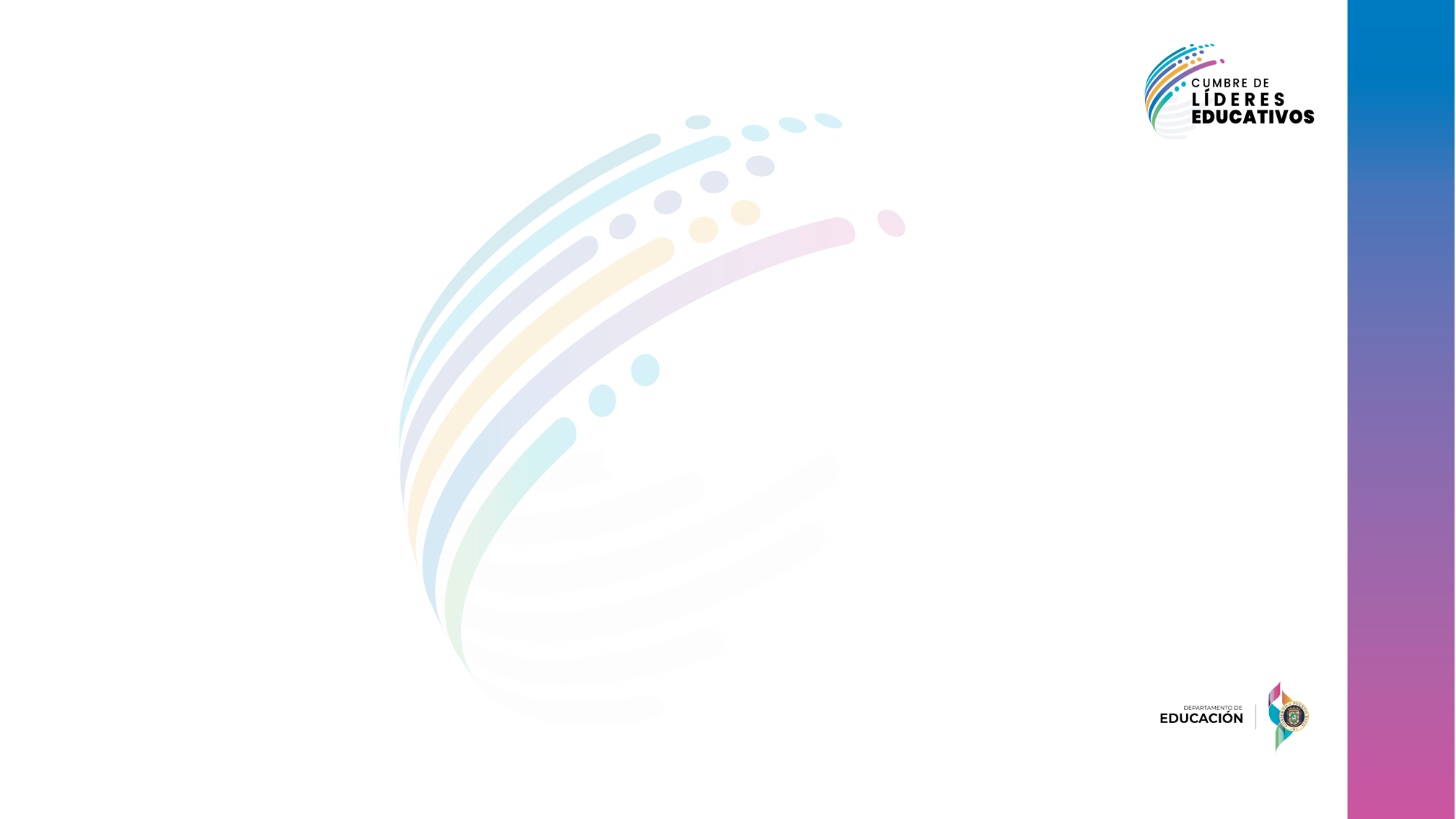 Referencia
Presentación
Directrices de Transportación 22-23
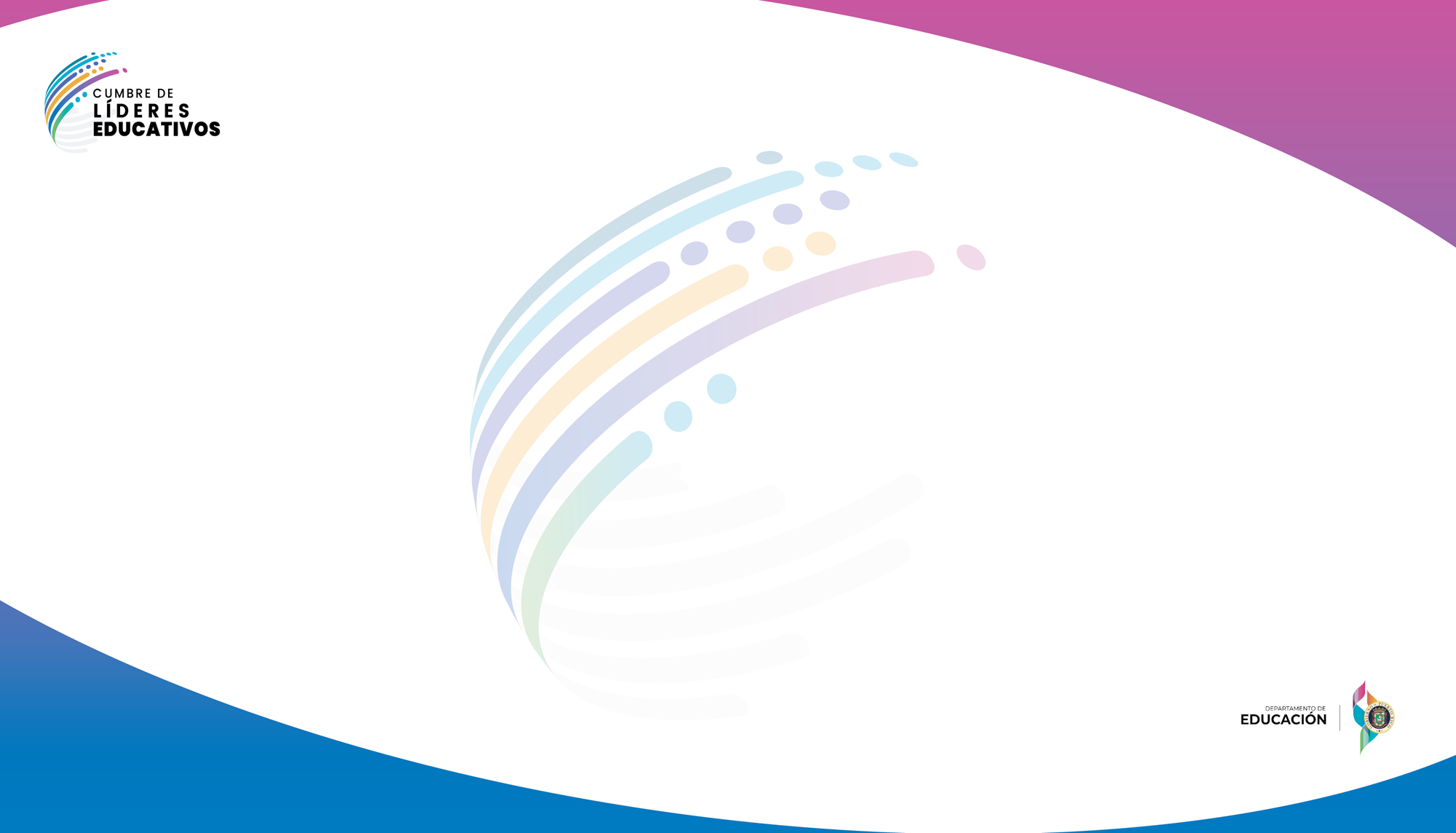 Tipos de transportación
Regular

Transportación por porteador

Beca de transportación
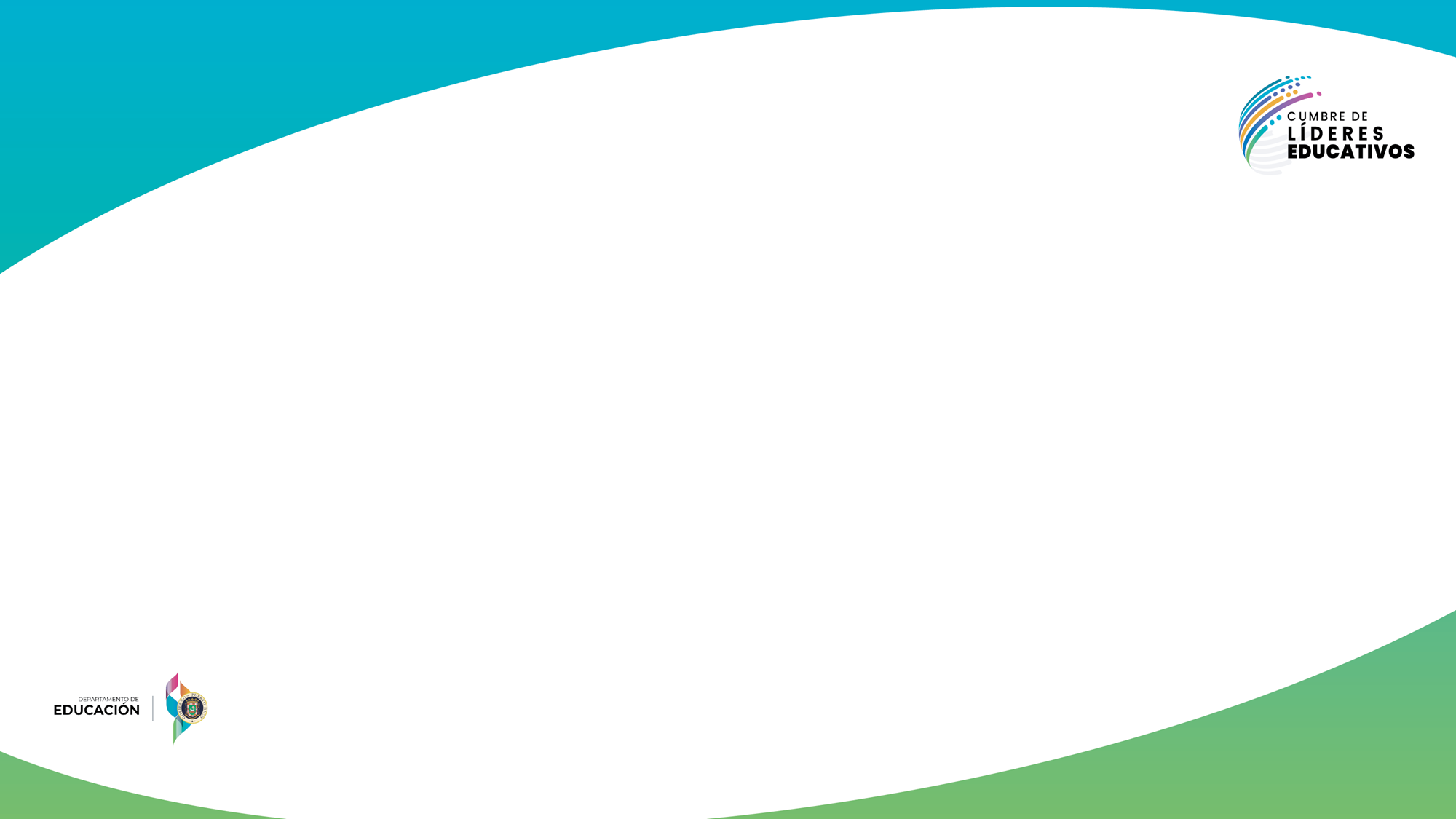 Criterios de elegibilidad
El Comité de Programación y ubicación (COMPU) debe considerar:
la necesidad del servicio;
la naturaleza y severidad del impedimento;
la distancia entre la escuela o centro de servicio y el hogar;
la disponibilidad del servicio de transportación pública en el área geográfica considerada; 
la capacidad y disponibilidad del padre en proveer la transportación necesaria.
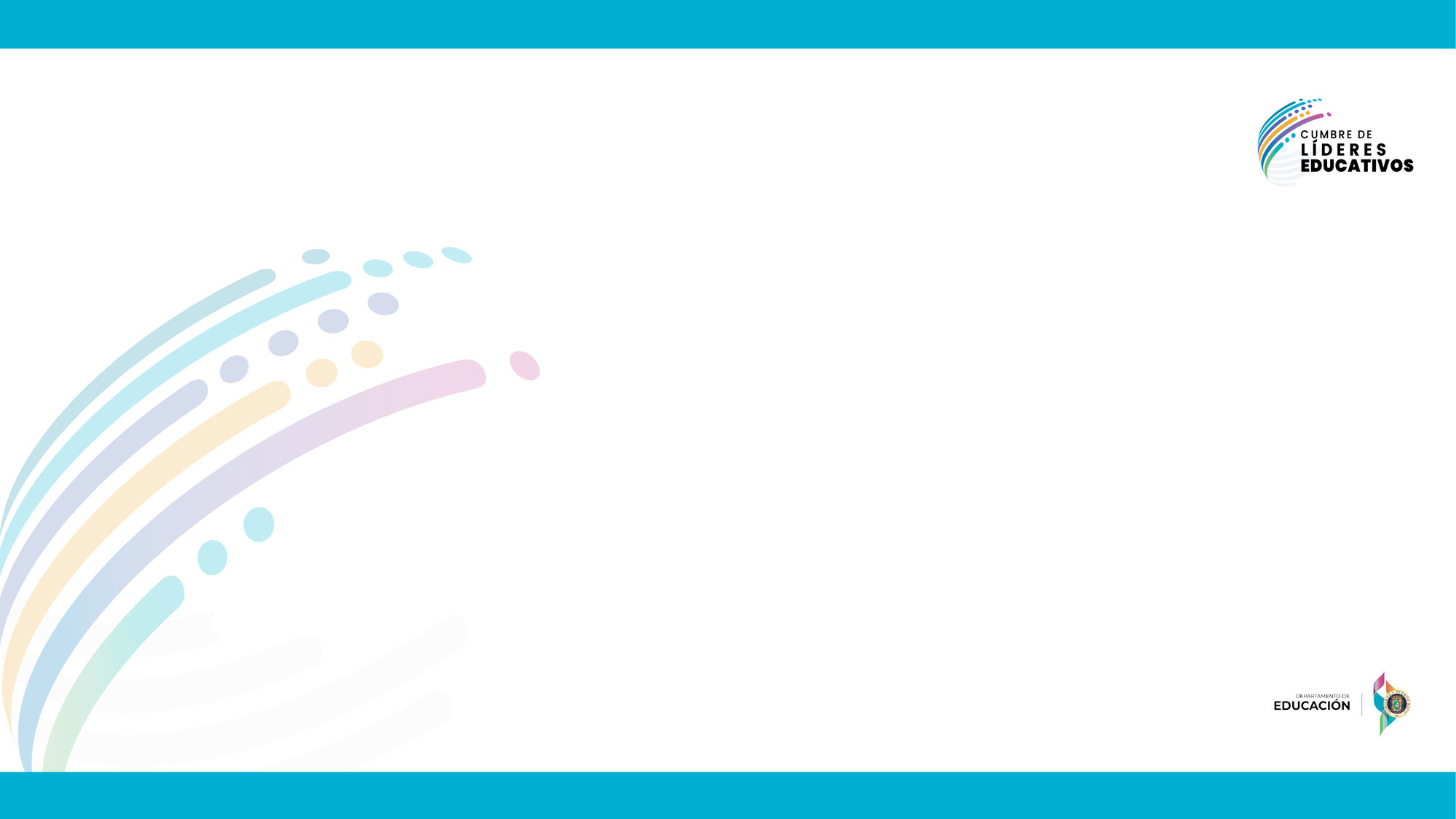 ¿Cuándo puede no ser necesario el servicio de transportación?
La necesidad del estudiante no impide que asista a la escuela en igualdad de condiciones con los demás compañeros;

El padre transporta a otro(s) hijo(s) a la misma escuela o a otra escuela en la misma ruta o área geográfica;

Los padres trabajan en el área geográfica donde está localizada la escuela recomendada;

Cuando los servicios de terapia están disponibles en la escuela a la cual asiste el estudiante.
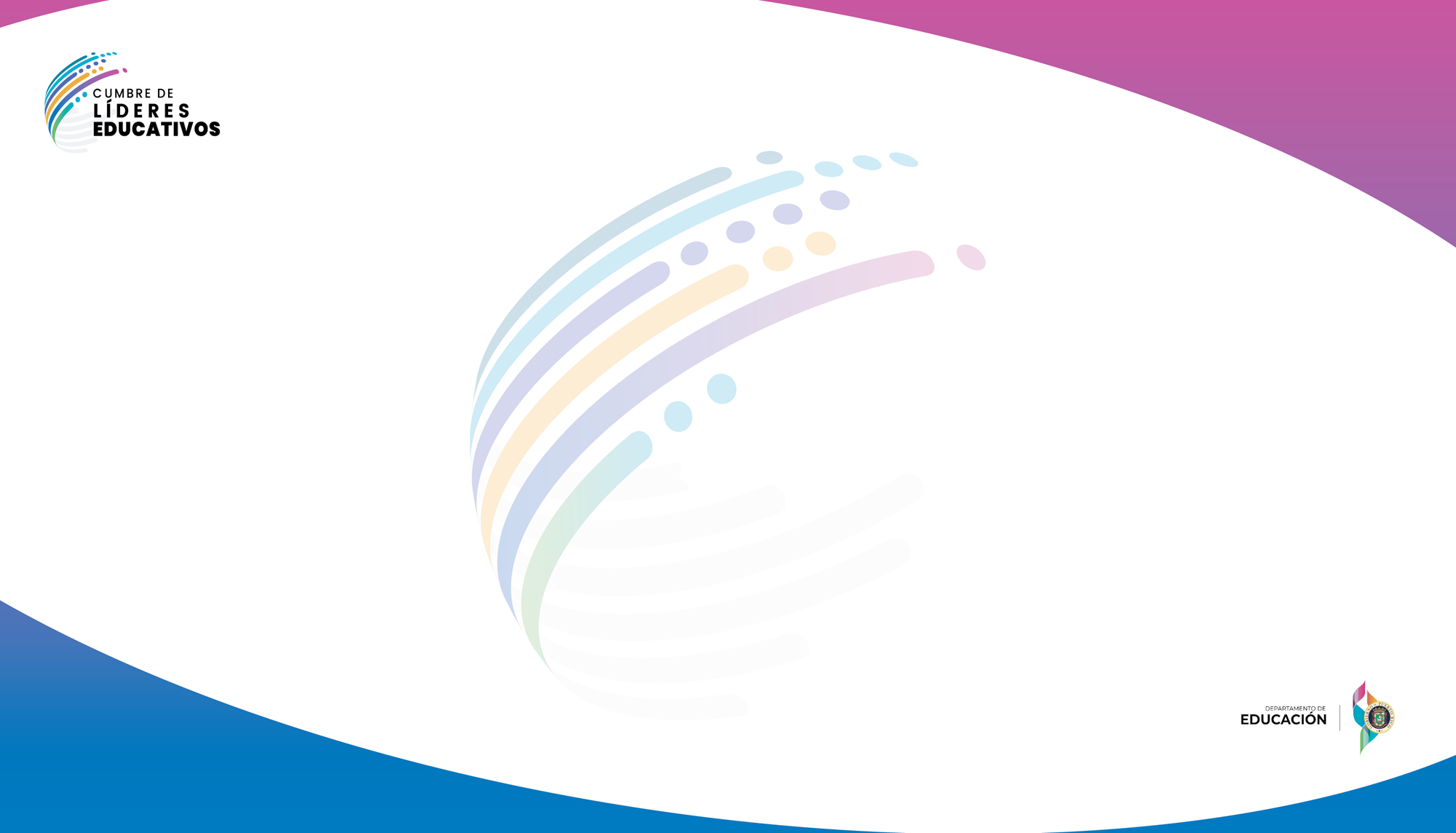 ¿Cuándo el servicio de transportación no se recomienda?
El COMPU ha ofrecido una ubicación apropiada y el padre unilateralmente, decide ubicar al estudiante en otra escuela  debido a consideraciones de preferencia o conveniencia familiar.
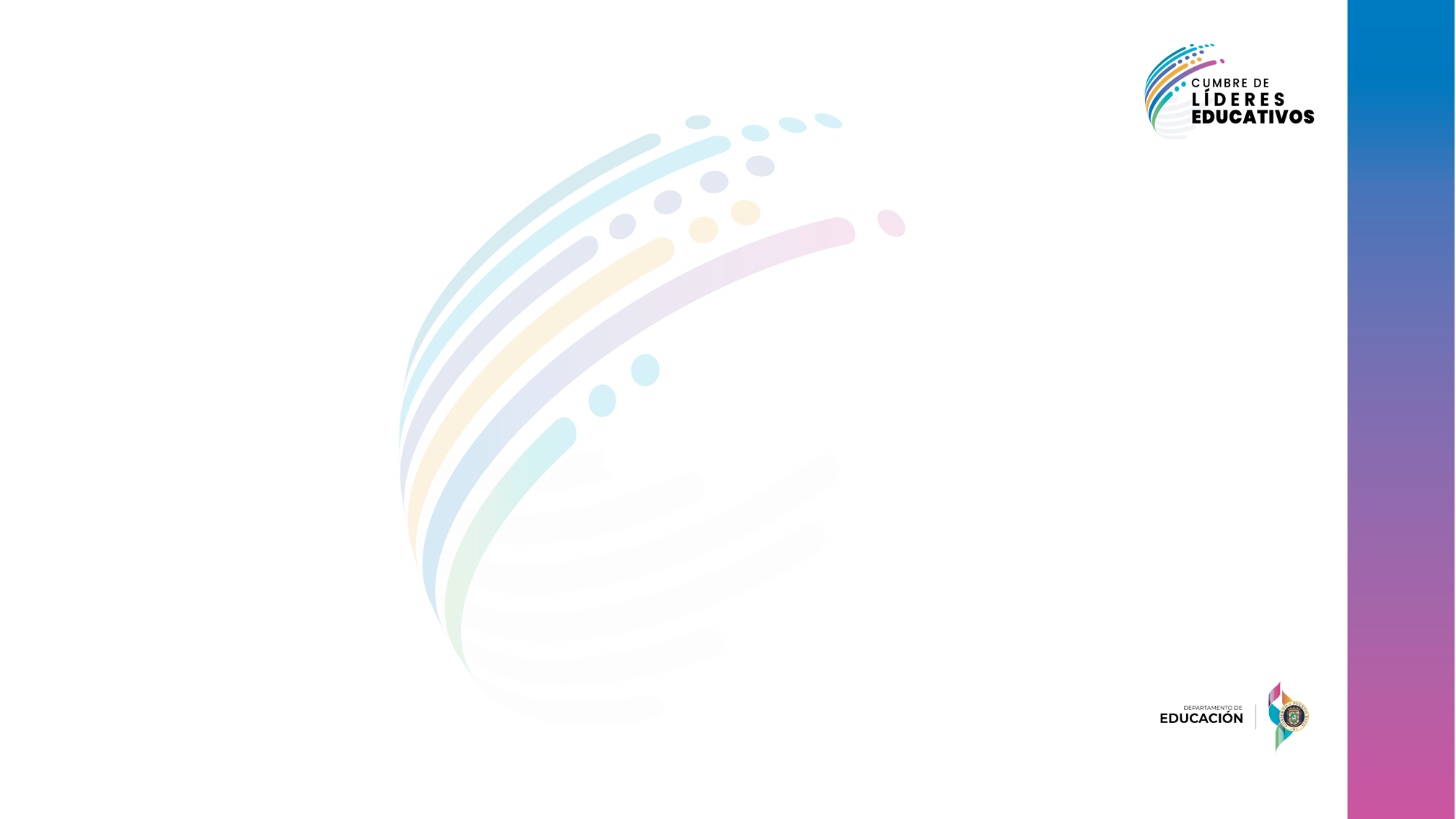 Asistente (Acompañante)
El asistente es necesario cuando el estudiante no puede viajar sin la supervisión de un adulto, adicional al chofer

Para propósitos del pago por el acompañante el COMPU tiene que determinar que el estudiante no puede viajar sin acompañante

Excepción: El padre y el estudiante utilizan transportación pública, se considera el pago de acompañante.
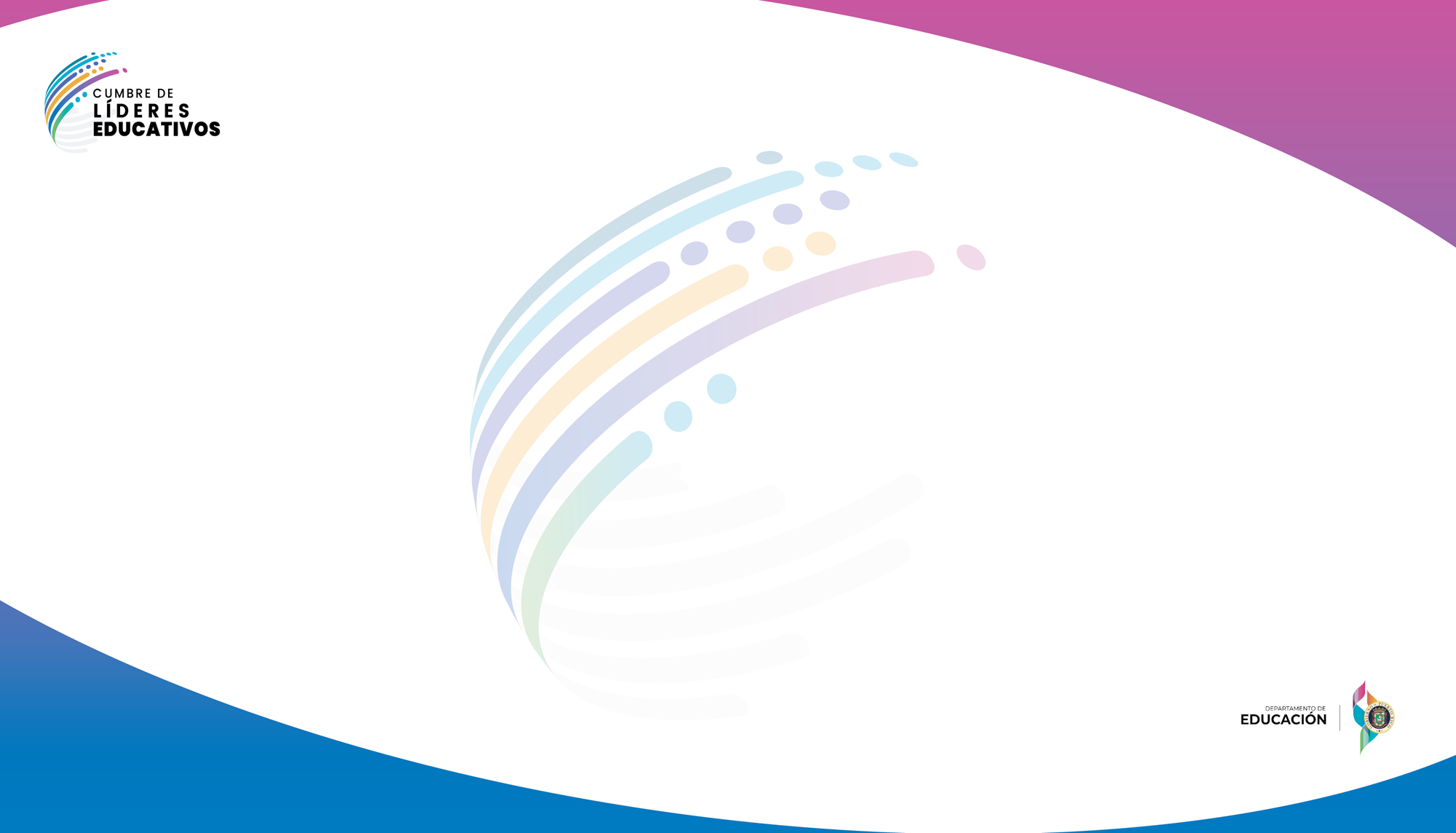 Cuestionario sobre la elegibilidad a los servicios de transportación
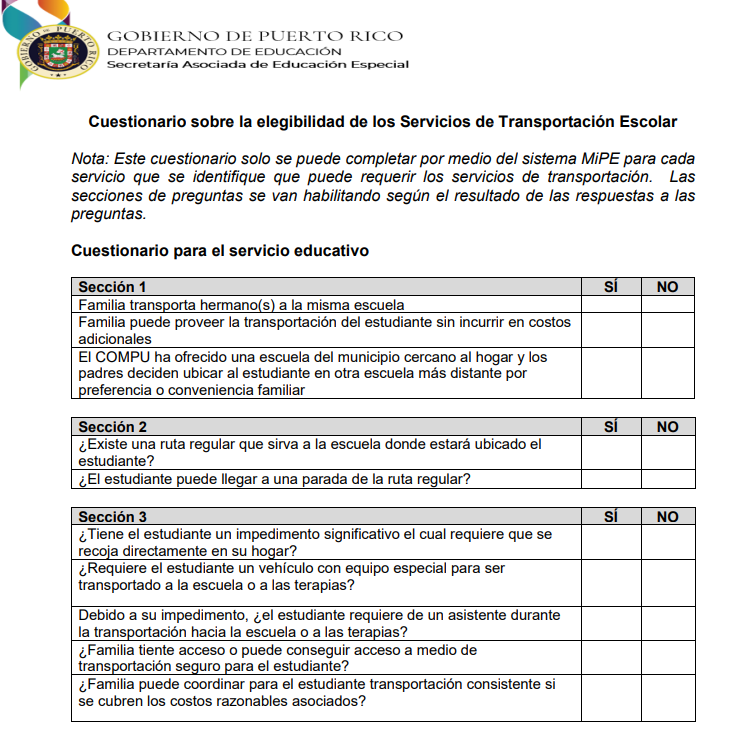 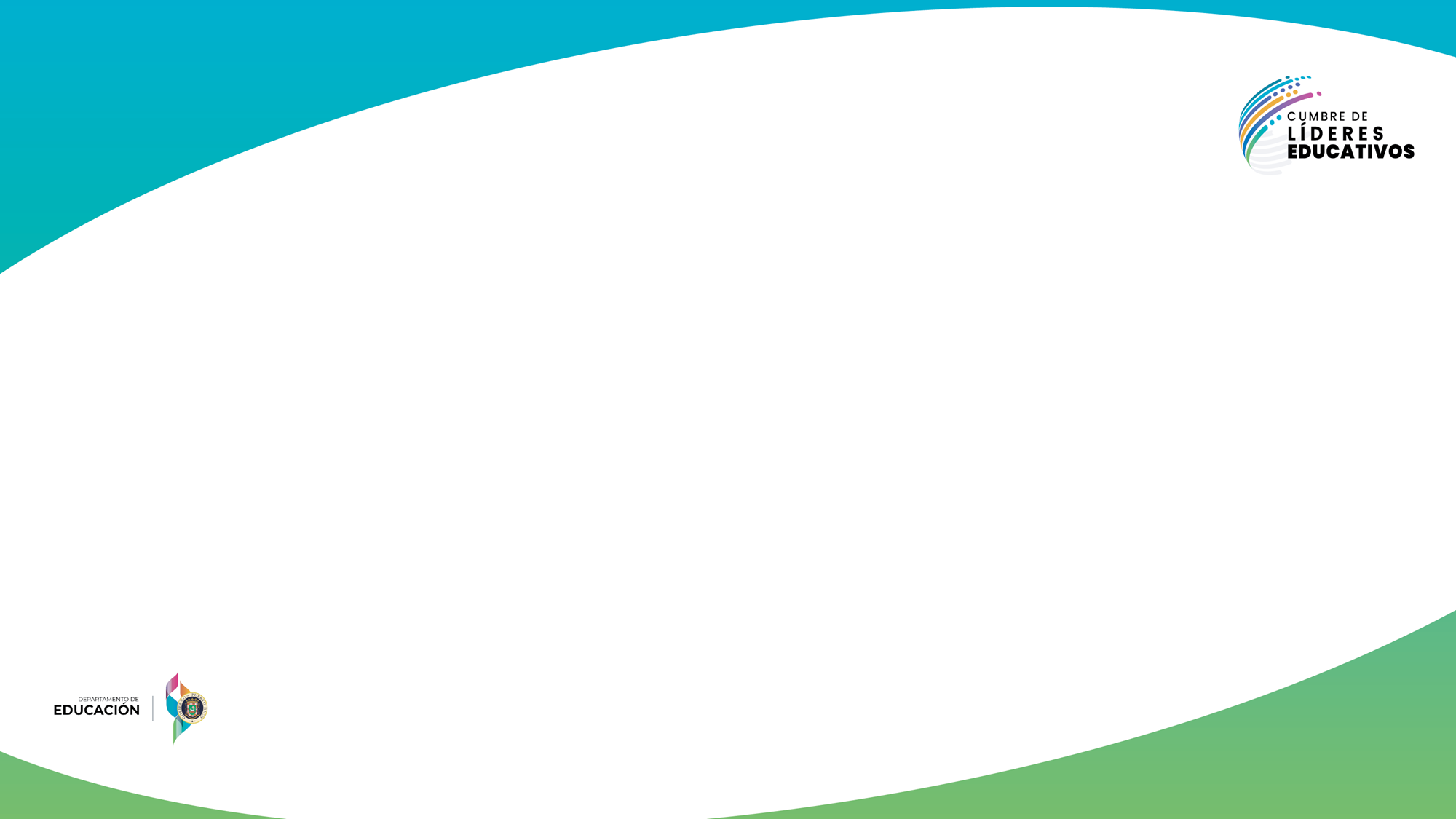 Cuestionario sobre la elegibilidad a los servicios de transportación
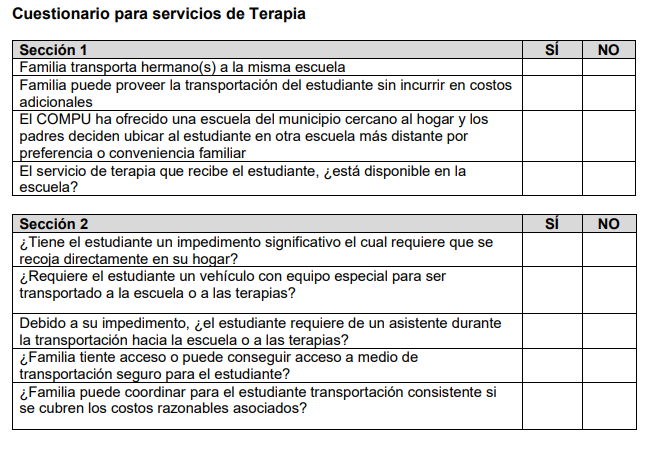 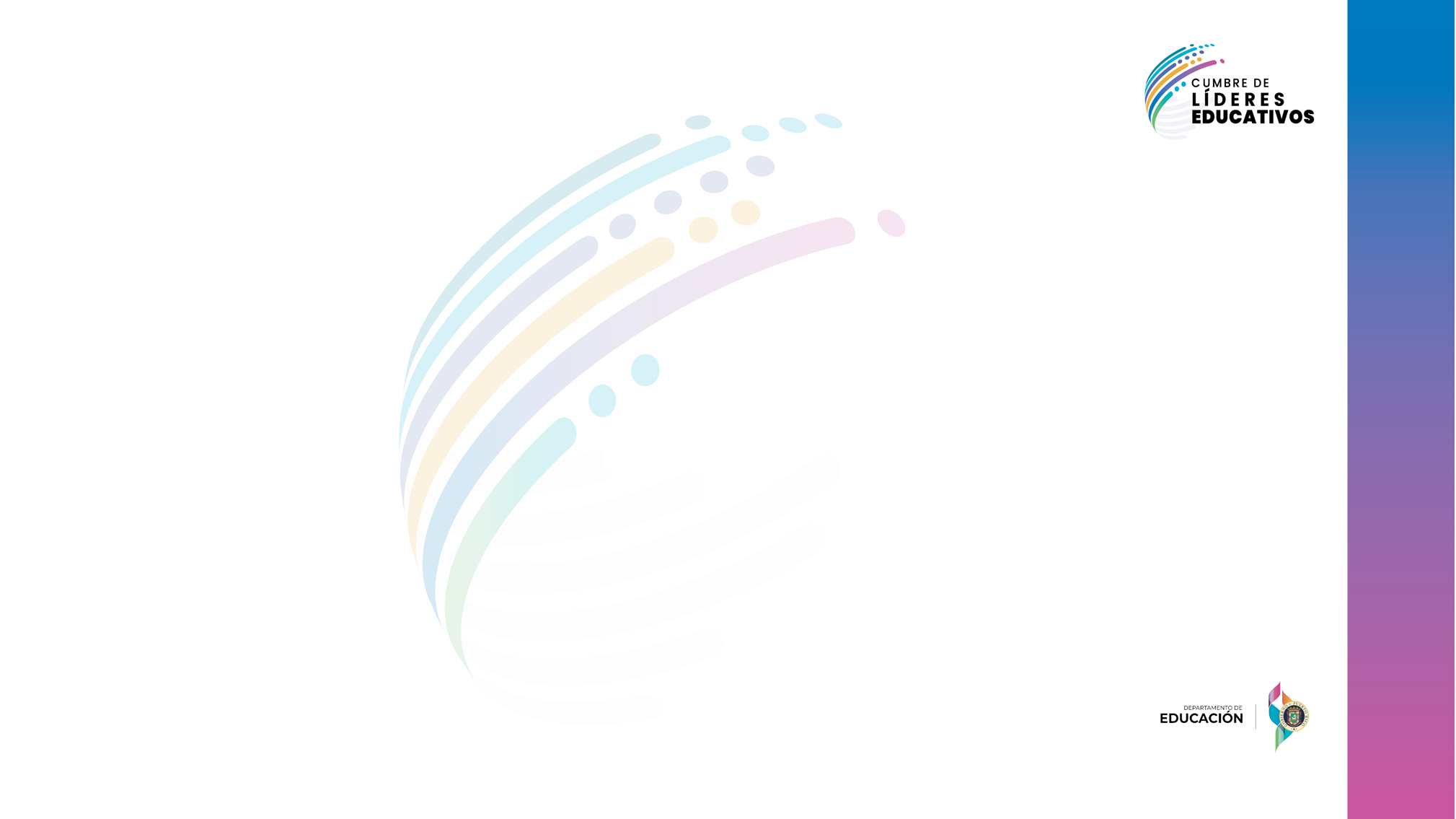 Servicios de transportación
1. Estudiantes ubicados en escuela pública, el director escolar seguirá los siguientes pasos:

Completar el PEI en Mi Portal Especial (MIPE)

Completará los campos del cuestionario disponible en la parte VIII.b del PEI
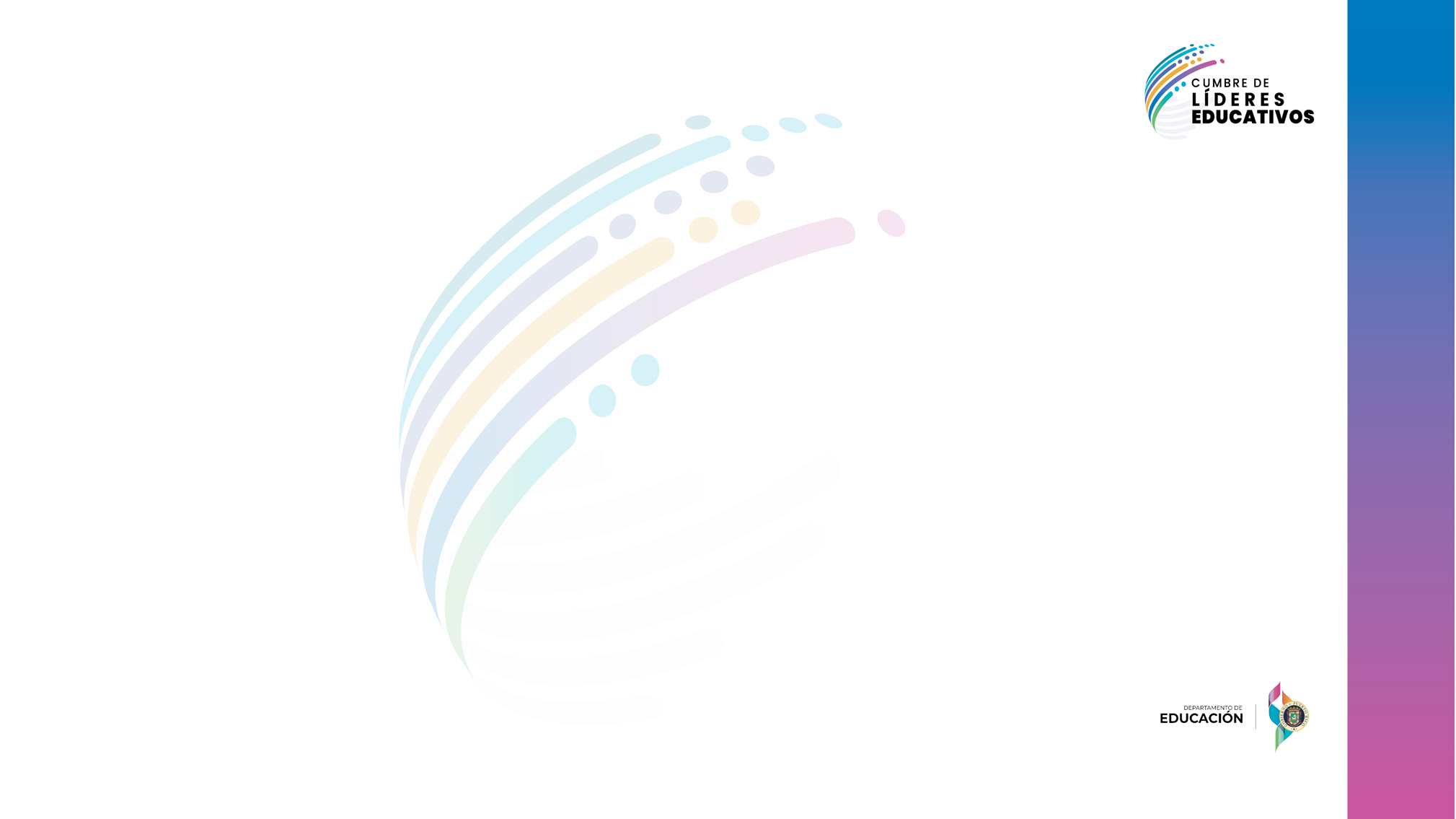 Servicios de transportación
2. Estudiantes no públicos, Head Start o Homebound, el facilitador docente (FD) o el director del CSEE seguirán los siguientes pasos:

Completar el PEI en MIPE

Completar los campos del cuestionario disponible en la parte VIII.b del PEI
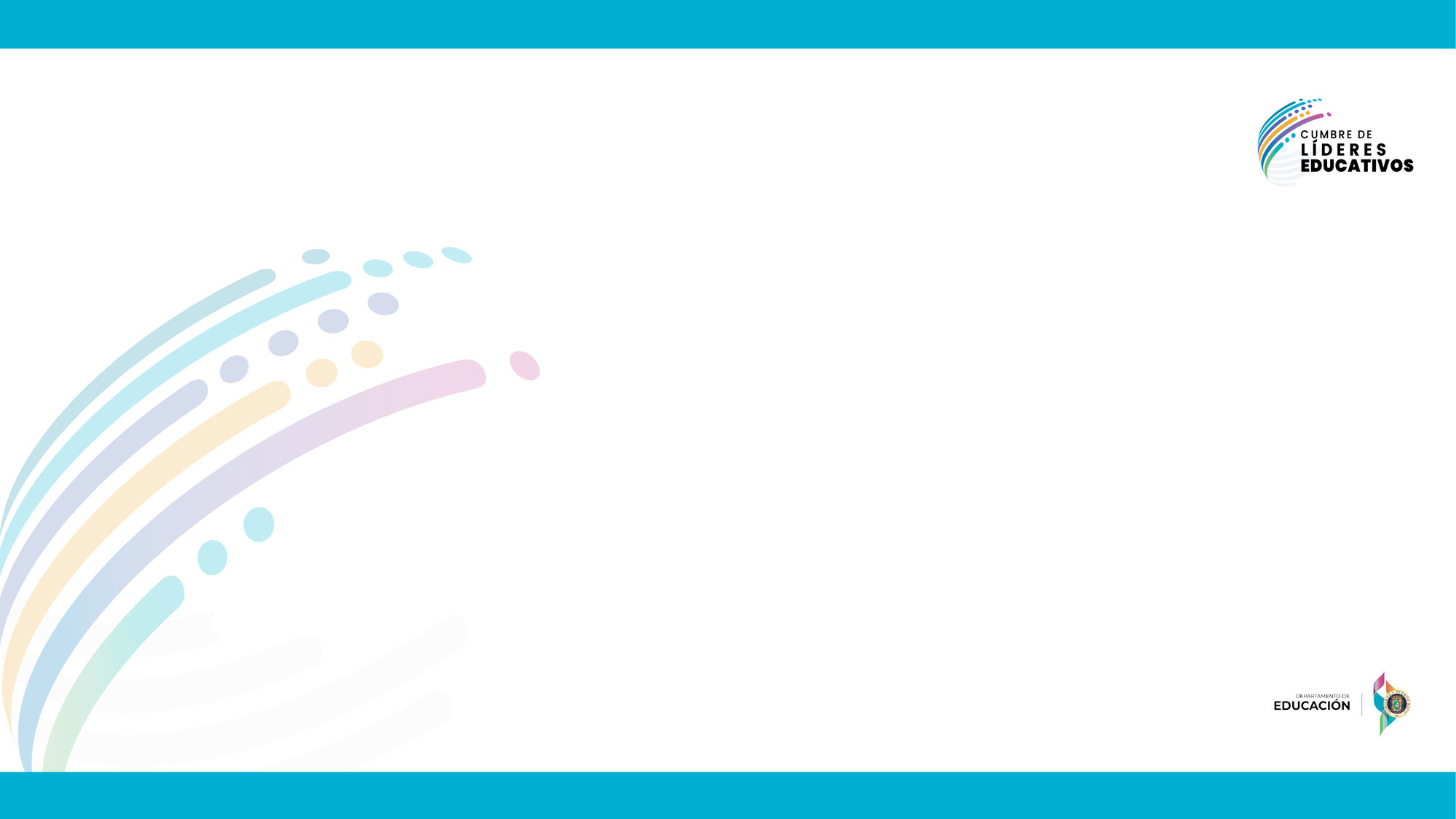 Coordinación de la transportación por porteador
Una vez el PEI este debidamente completado y en estatus firmado:

El sistema MiPE generará la Solicitud de servicios de transportación (Formulario SAEE-11 )   

El sistema MiPE enviará, mediante interfase, el formulario SAEE-11 al sistema SMTE+
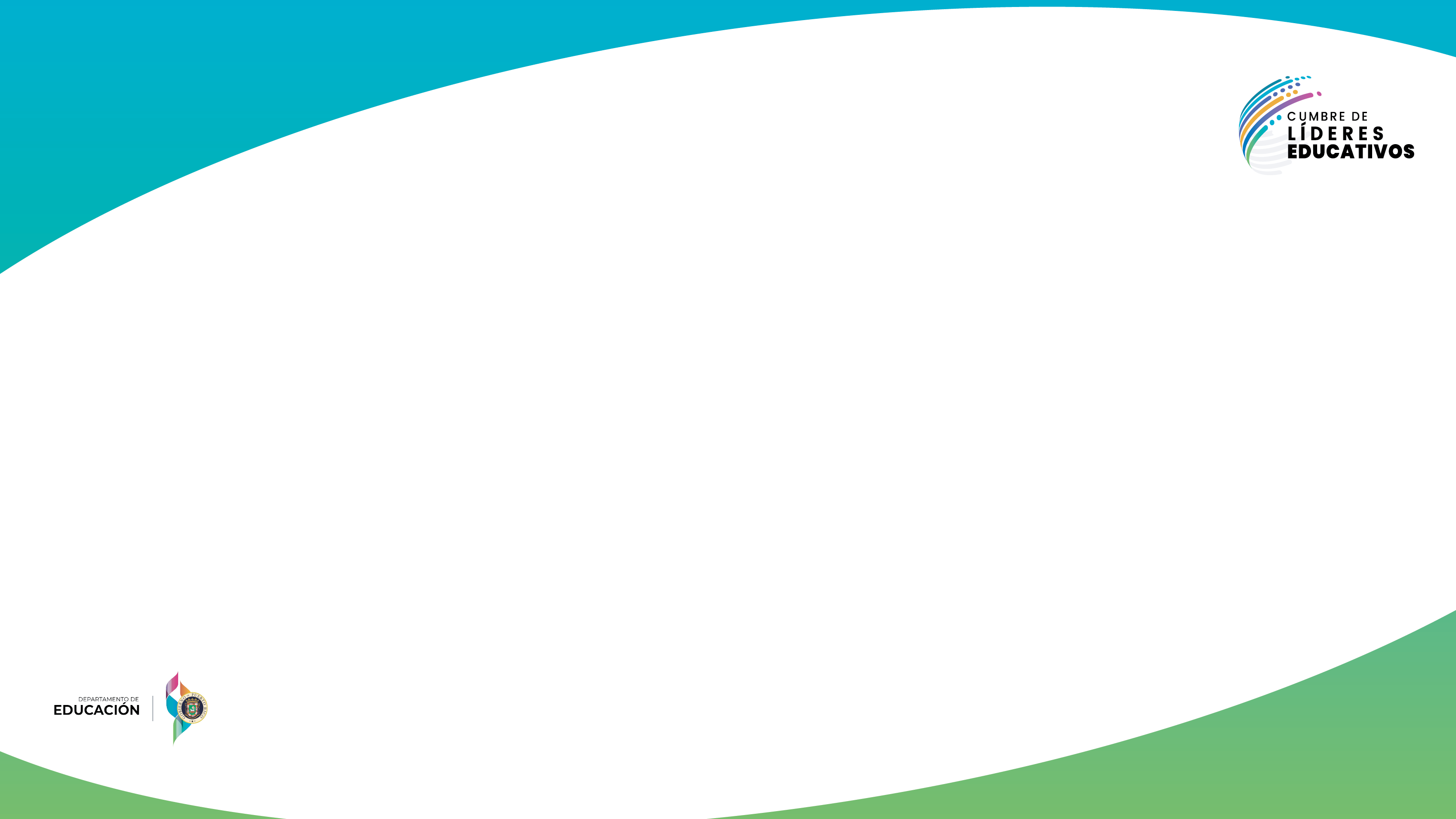 Beca de transportación
Determinada la elegibilidad a beca de transportación, el director escolar, facilitador docente o director del CSEE, según corresponda procederá a: 

Completar la información requerida en la Hoja d acuerdo de millaje y tarifa. 
la cantidad de millas
si el estudiante requiere acompañante
la dirección física del hogar
la dirección física de la escuela
la dirección física de la corporación u oficina del proveedor
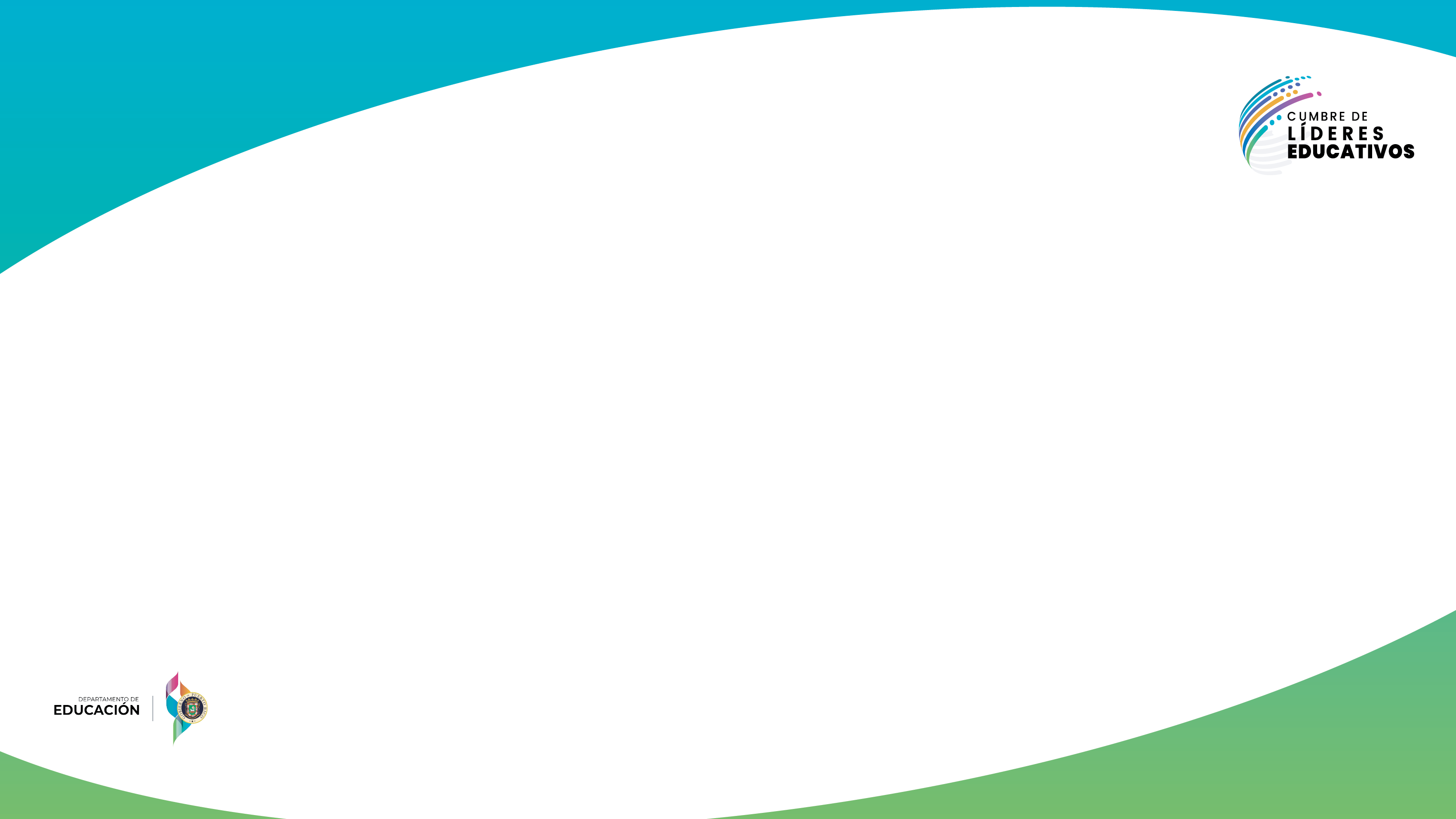 Cálculo de millaje
Determinar las millas entre el punto de partida A y punto de llegada B y multiplicar por dos (2) ida y vuelta  

Utilizar aplicaciones:
Google Maps,
Wase.com,

En caso de que se muestre más de una ruta, seleccionar la ruta más corta y accesible

MiPE multiplicará el total de millas por la cantidad de .40 centavos 

Si el total de millas es mayor a 50, enviar a la SAEE la siguiente información:
Solicitud de aumento de millaje con evidencia de la pantalla de Google maps
Minuta en la cual se estableció la justificación del total de millas
información del remitente, correo electrónico y número de teléfono
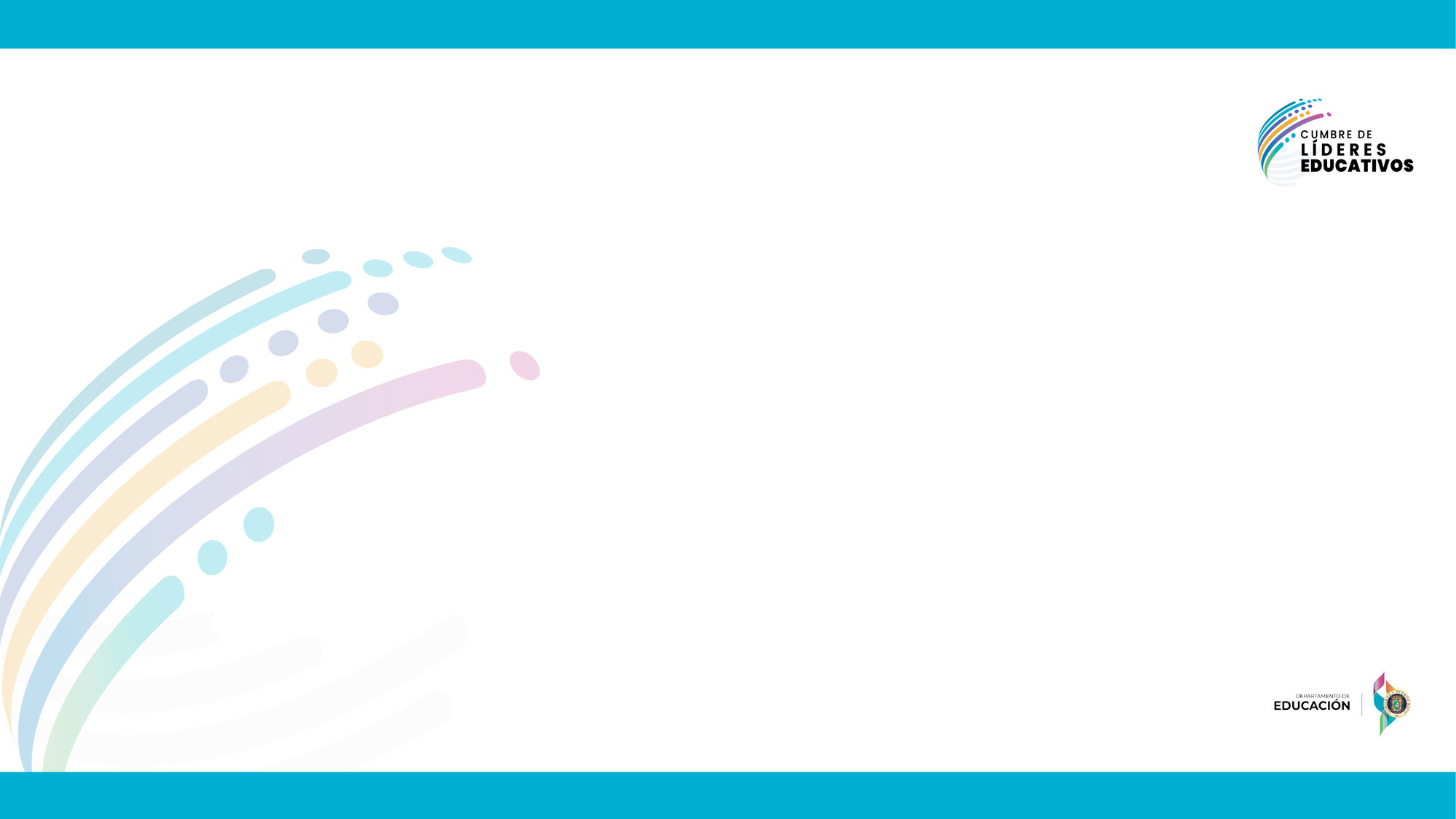 Tabla de rutas por servicios
* Servicios de terapia sábado se refiere a servicio de terapia disponible solamente los sábados. En el caso de que el estudiante tome una misma terapia en la semana como los sábados el cálculo de millaje que prevalece es desde la escuela a la corporación, igual al punto 2 de la tabla.
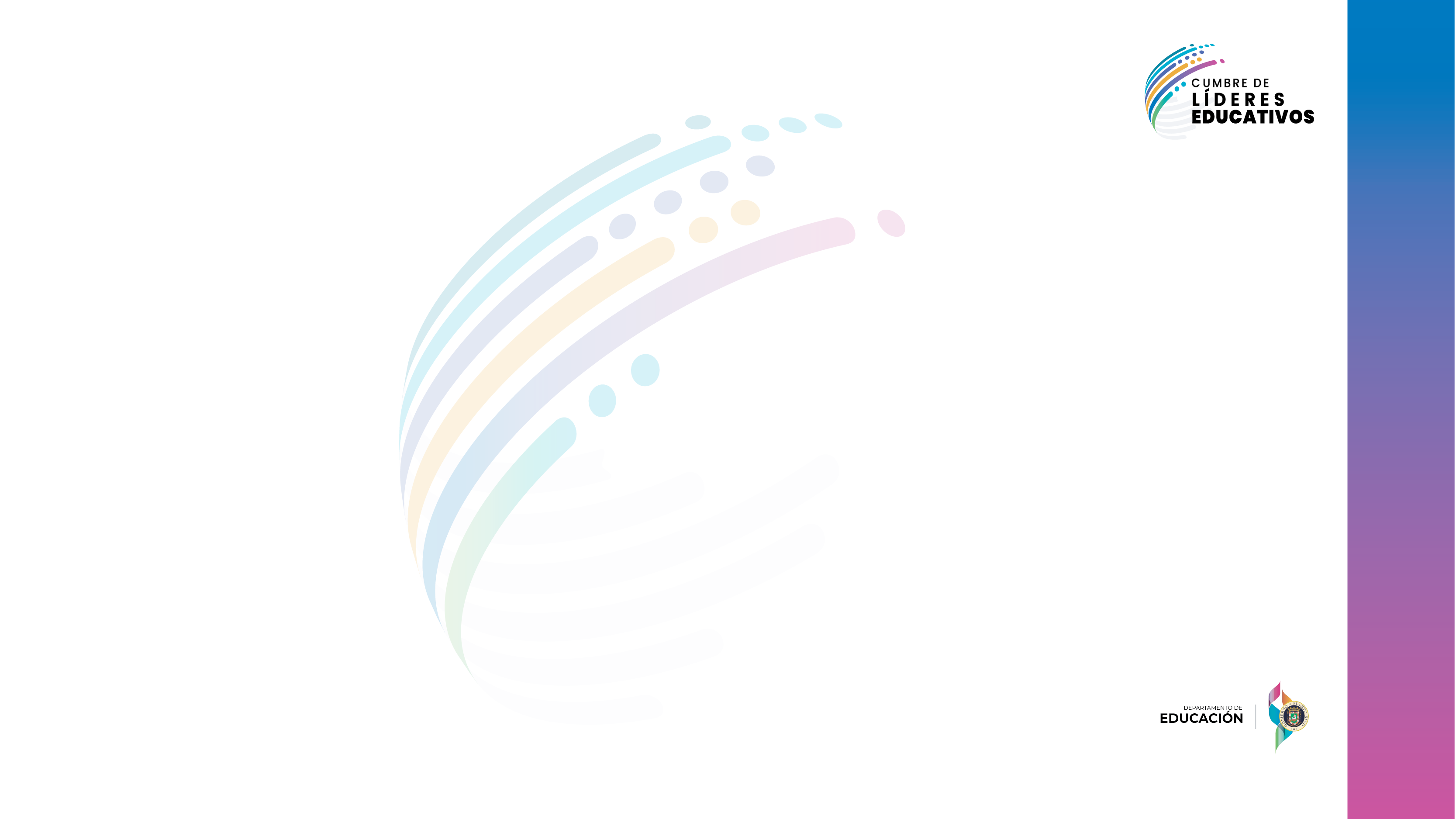 Hoja de Acuerdo de Millaje y tarifa
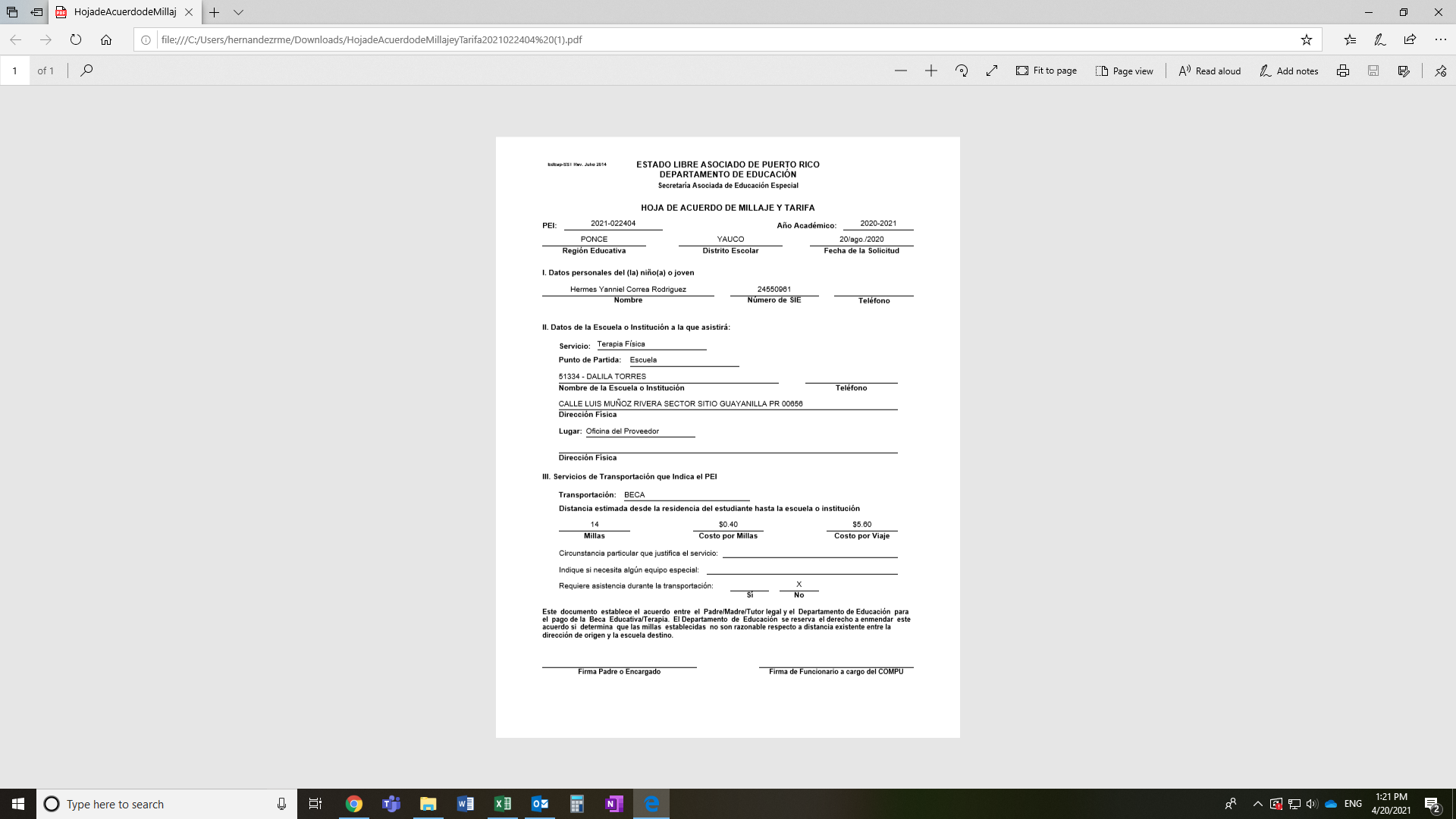 La Hoja de acuerdo de millaje y tarifa se generará automáticamente una vez es completado y firmado el PEI en MiPE.
Es importante que la misma se firme por el padre, la madre o encargado del estudiante y el director escolar durante el COMPU.  

El original de este documento tiene que permanecer en el expediente físico del estudiante.
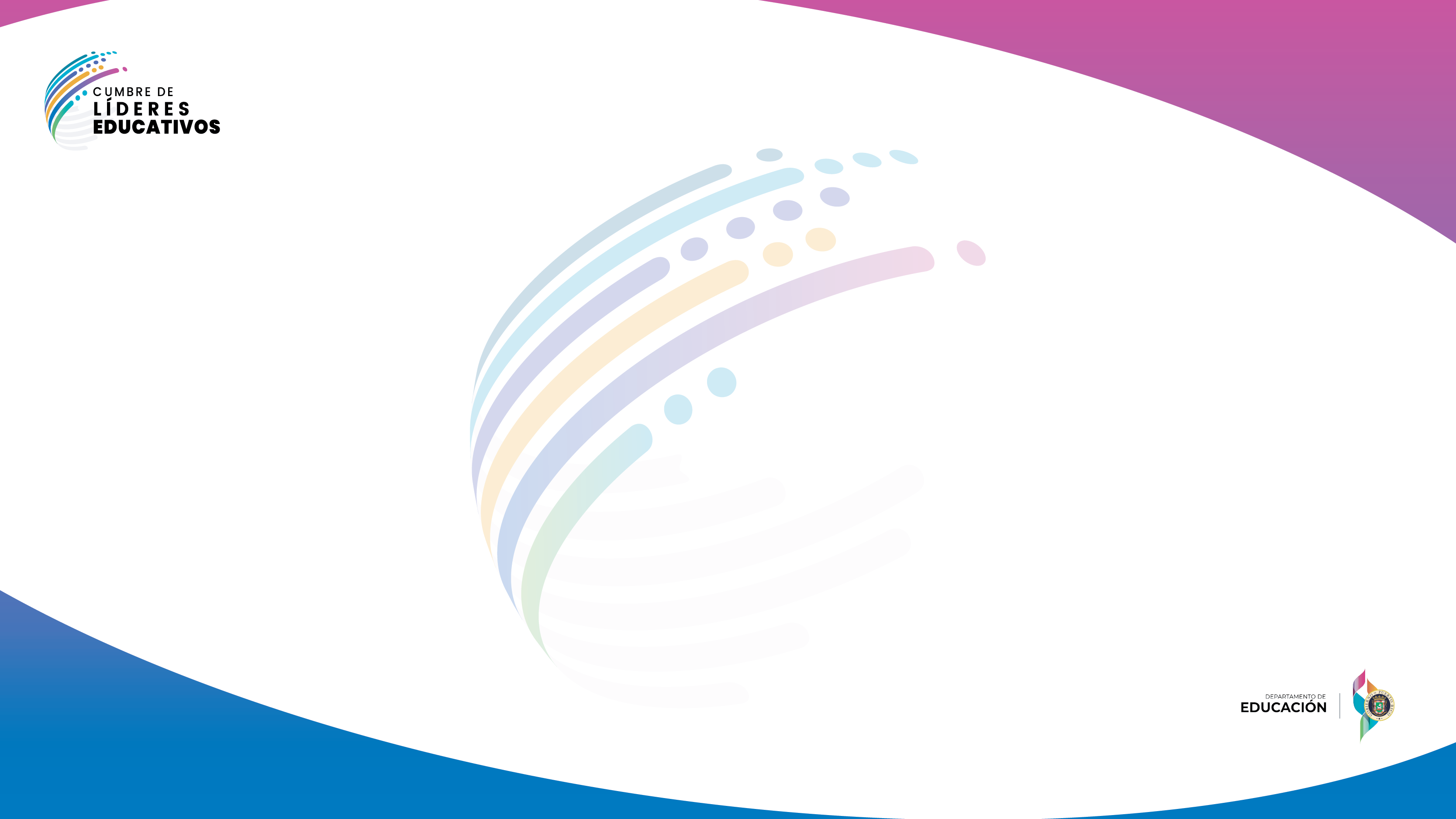 Ejercicio de cálculo de millaje
Servicio educativo
Punto de partida A – Hogar Departamento de Educación Hato Rey

Punto de llegada B -  Escuela Luz América Calderón en Carolina
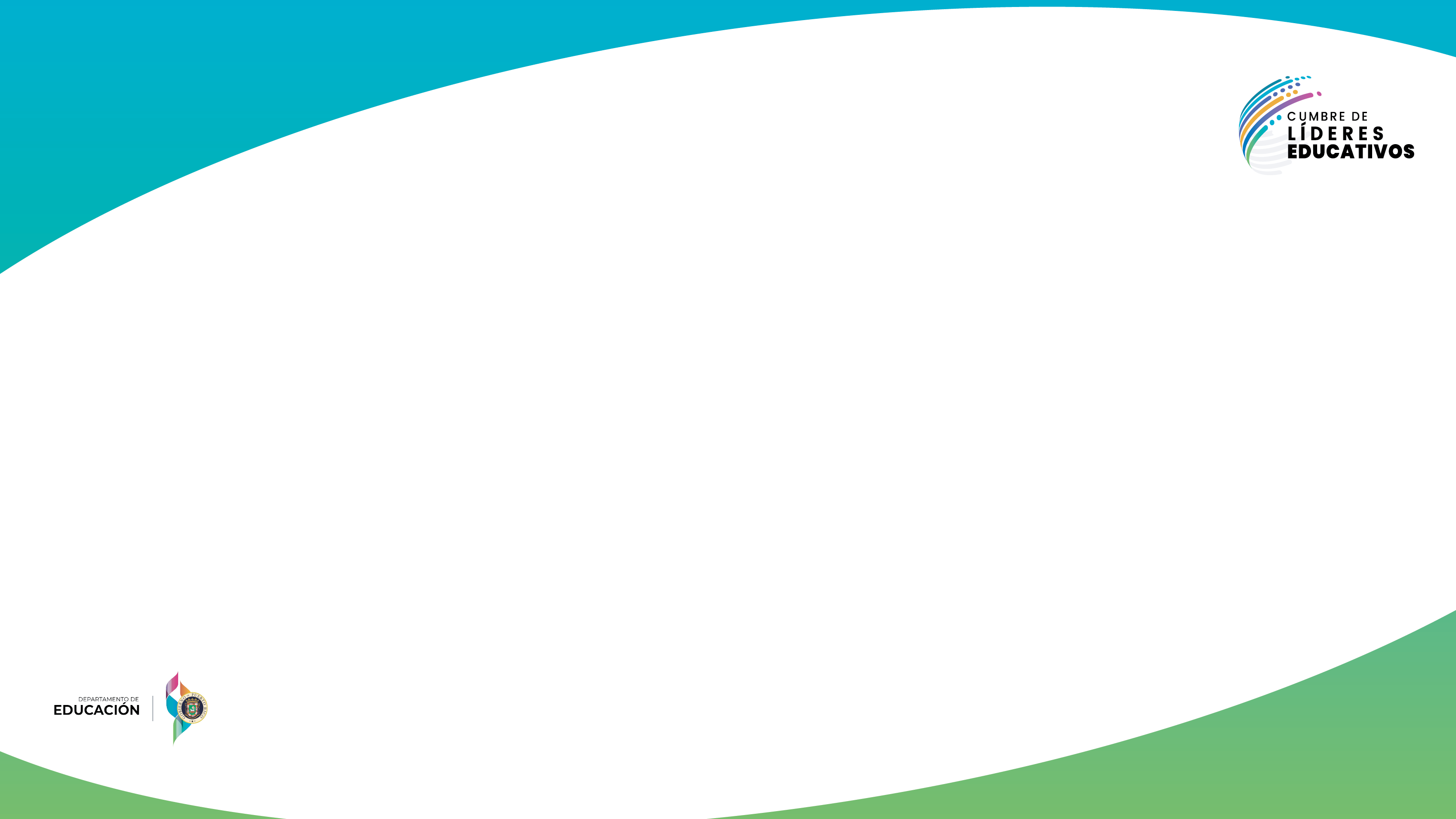 Respuesta
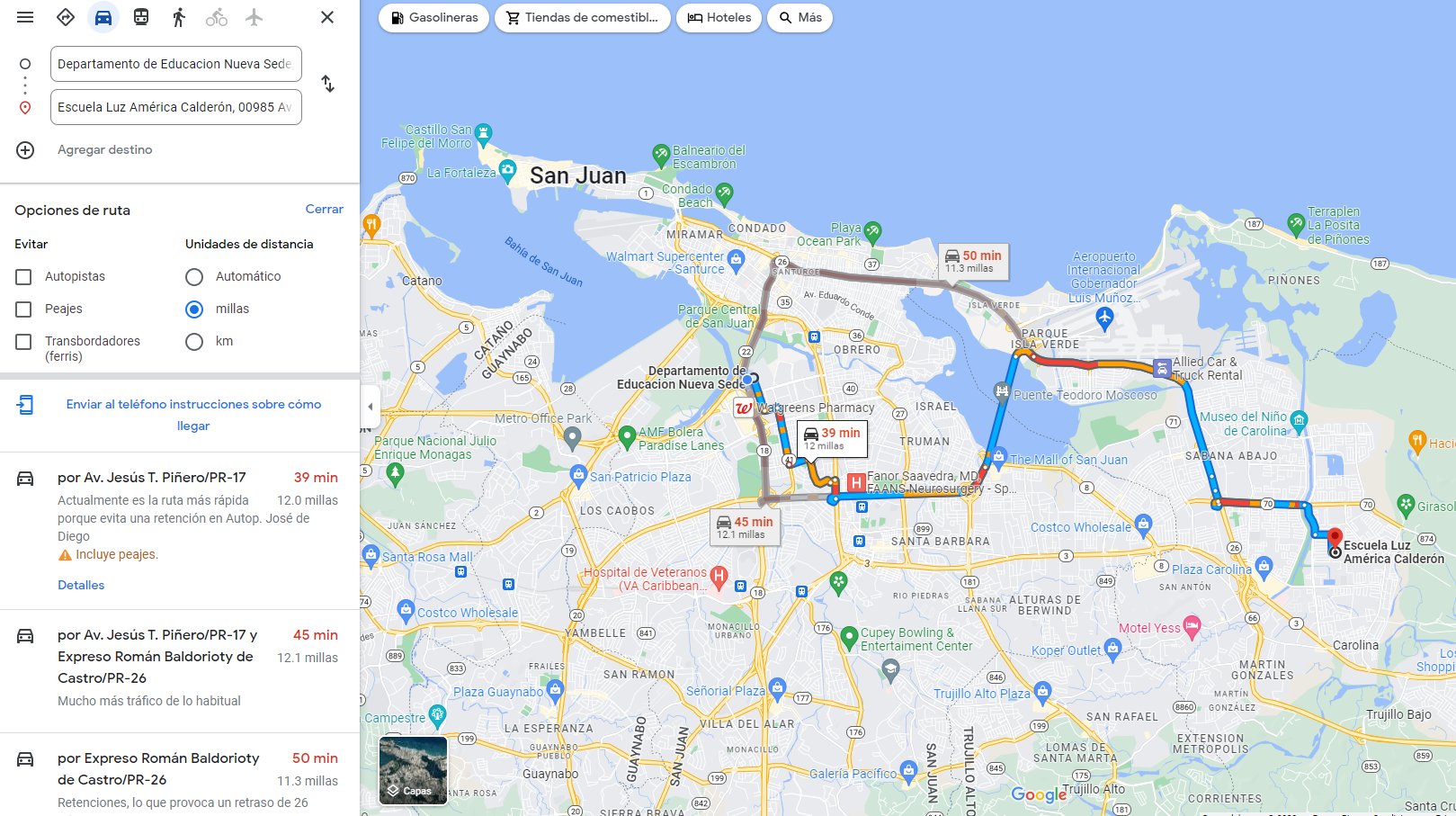 12 millas x 2 (ida y vuelta) = 24 millas total de millas para servicio educativo
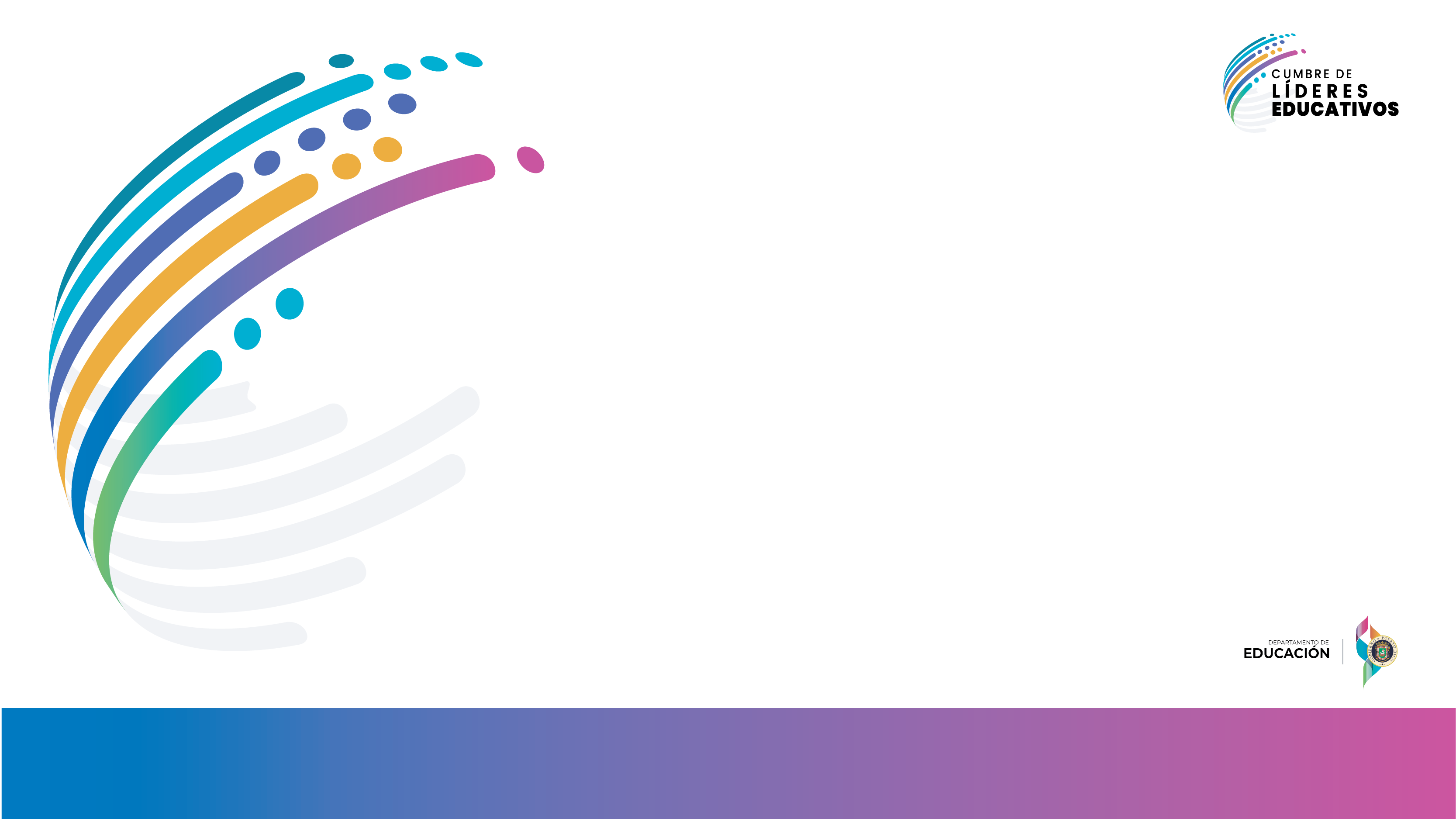 Ejercicio 2 para cálculo de millaje al servicio de terapia
Punto de partida A – Escuela Luz América Calderón en Carolina

Punto de llegada B – MCG dirección física Ave. Moserrate. Valle Arriba Heigts Calle Morera AB18 Carolina CAROLINA, PR 00983-3402
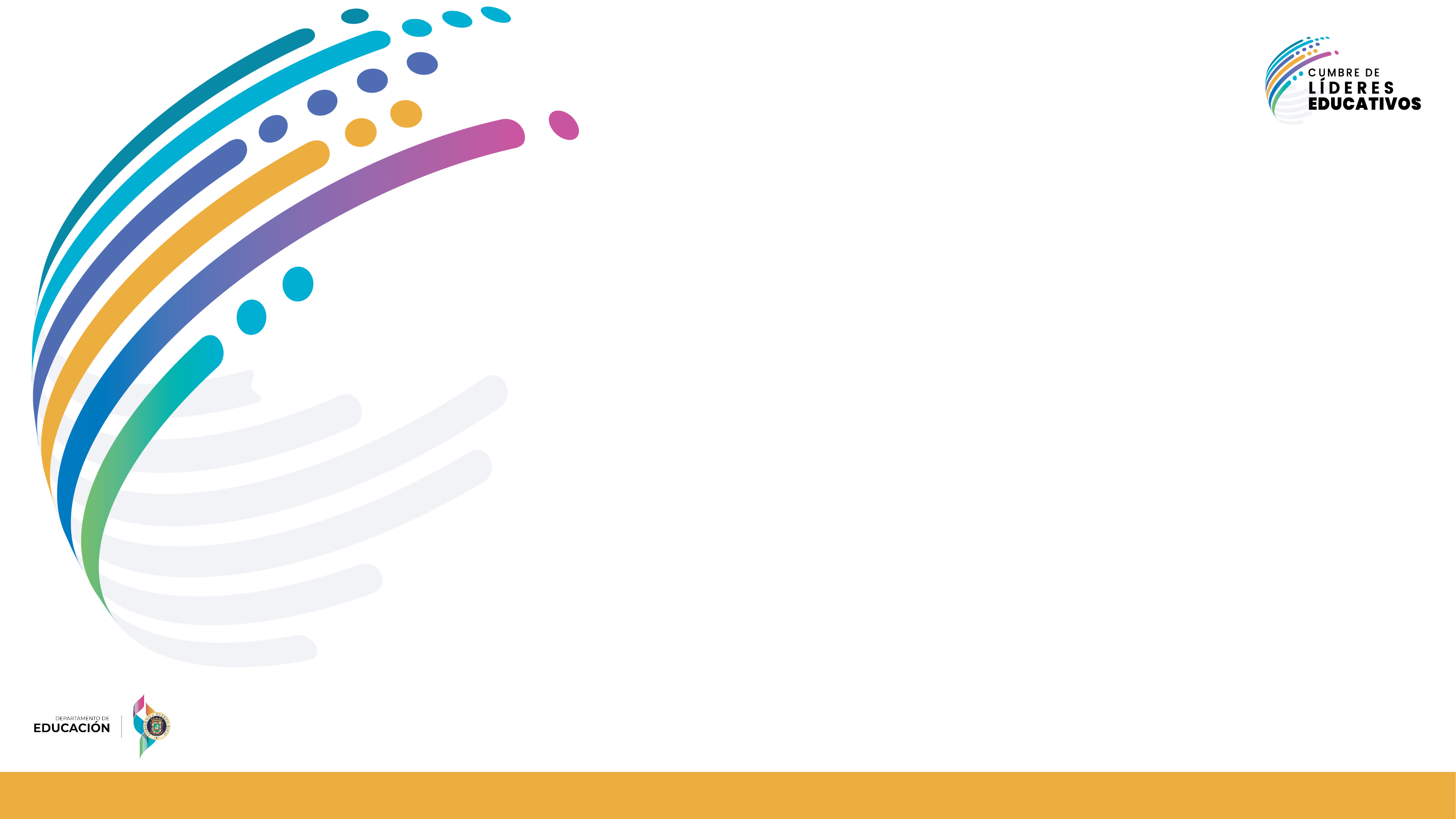 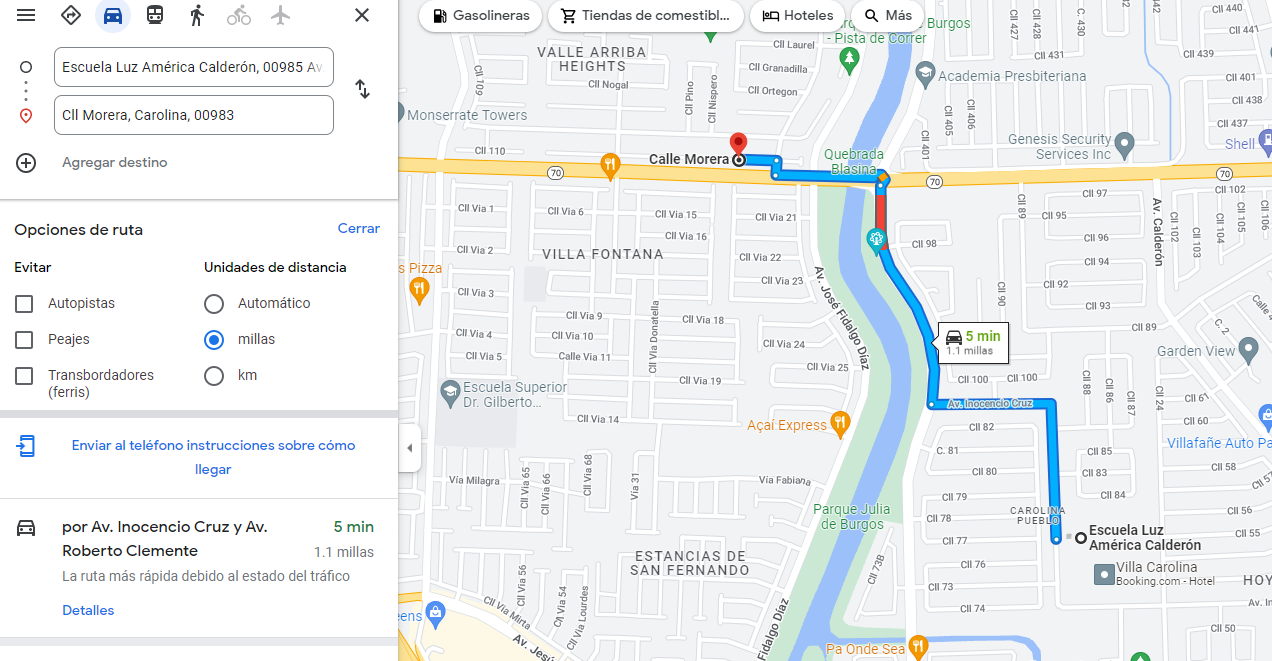 1.1 milla x 2 (ida y vuelta) = 2.2 se redondea a 2 millas
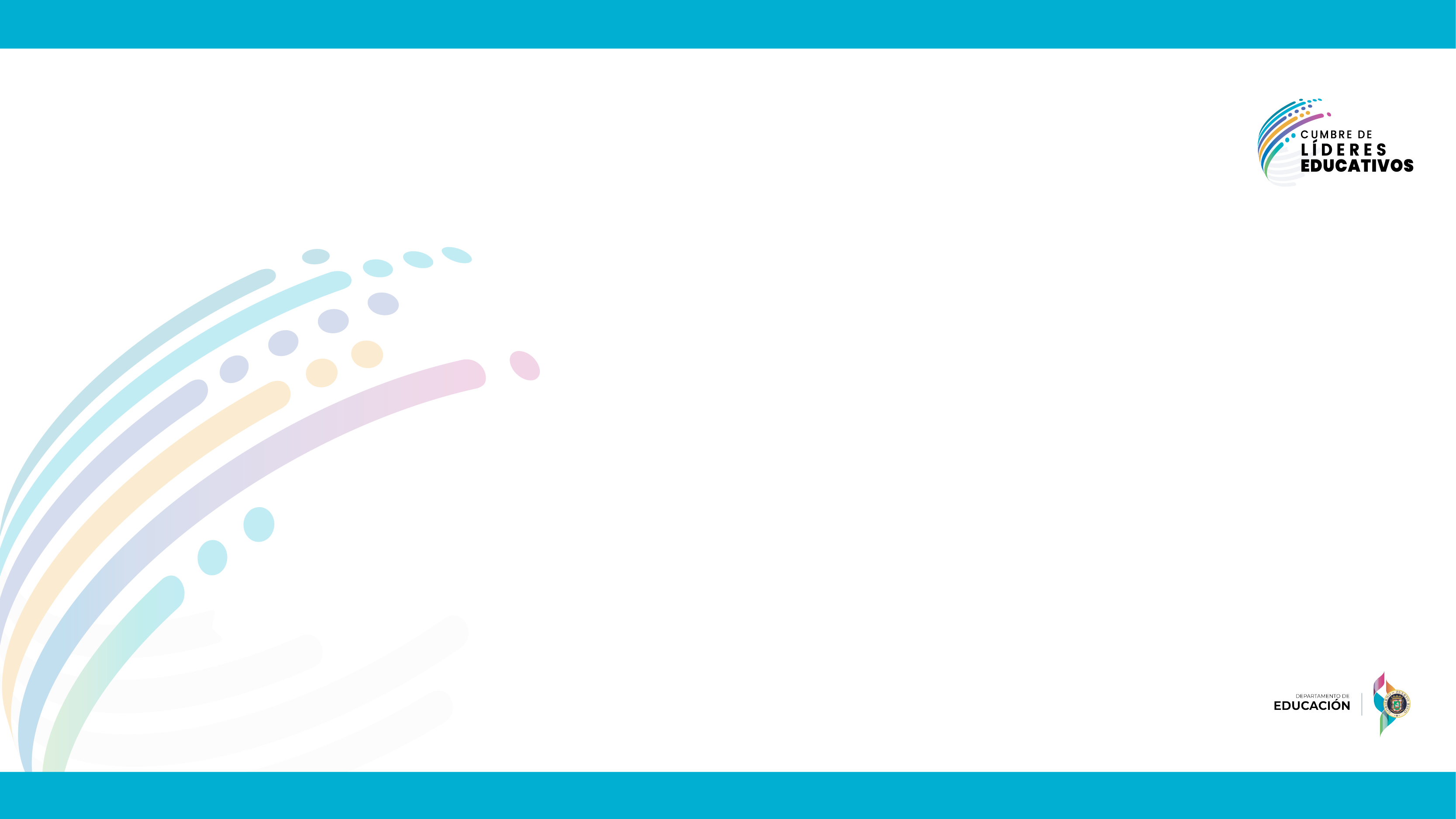 Millaje mayor a 50 millas
Ejercicio - Servicio de terapia
Punto de partida A - Starbright Academy en Ponce

Punto de llegada B - Clínica de Terapias Pediátricas en Caguas
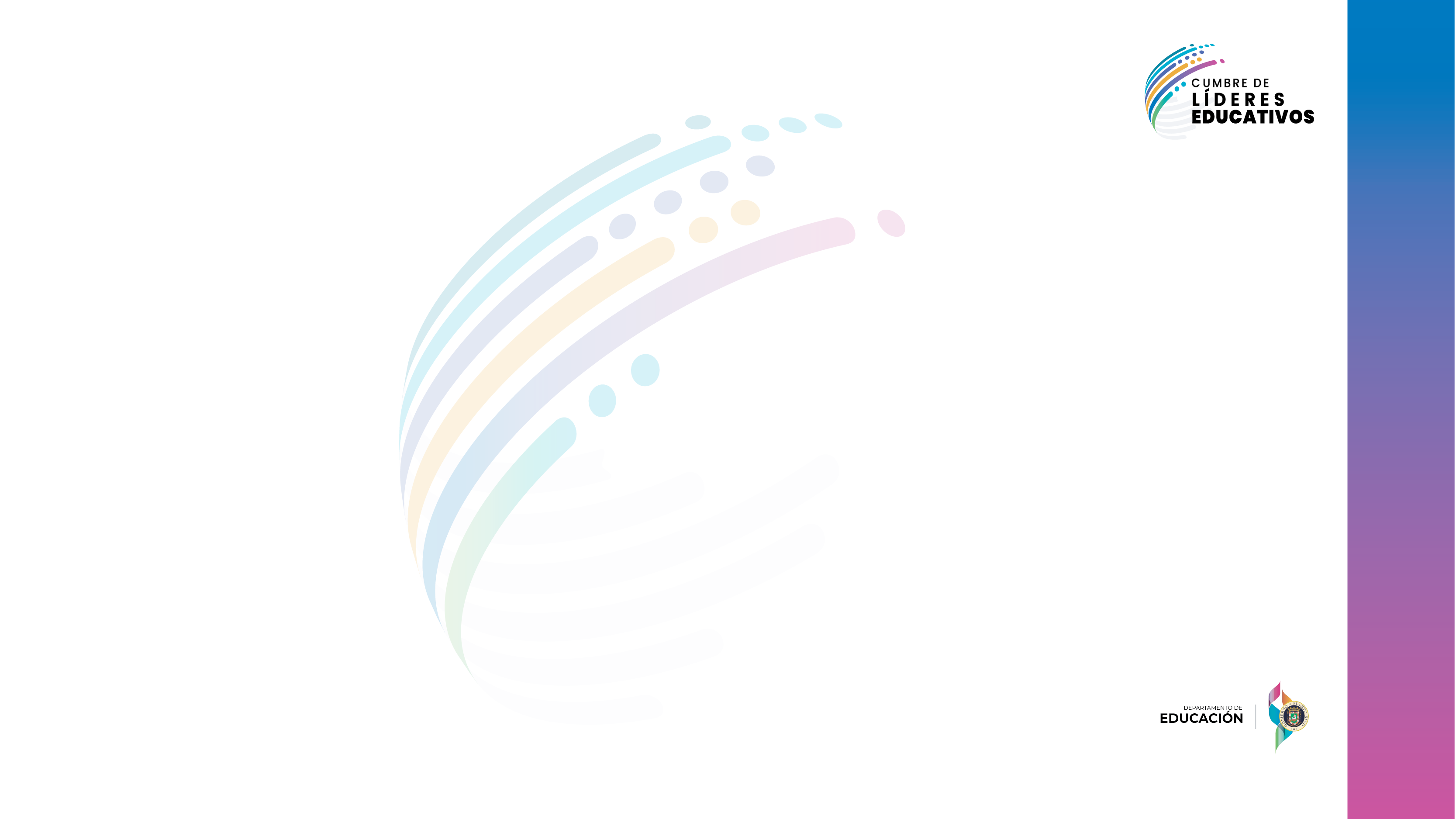 Resultado
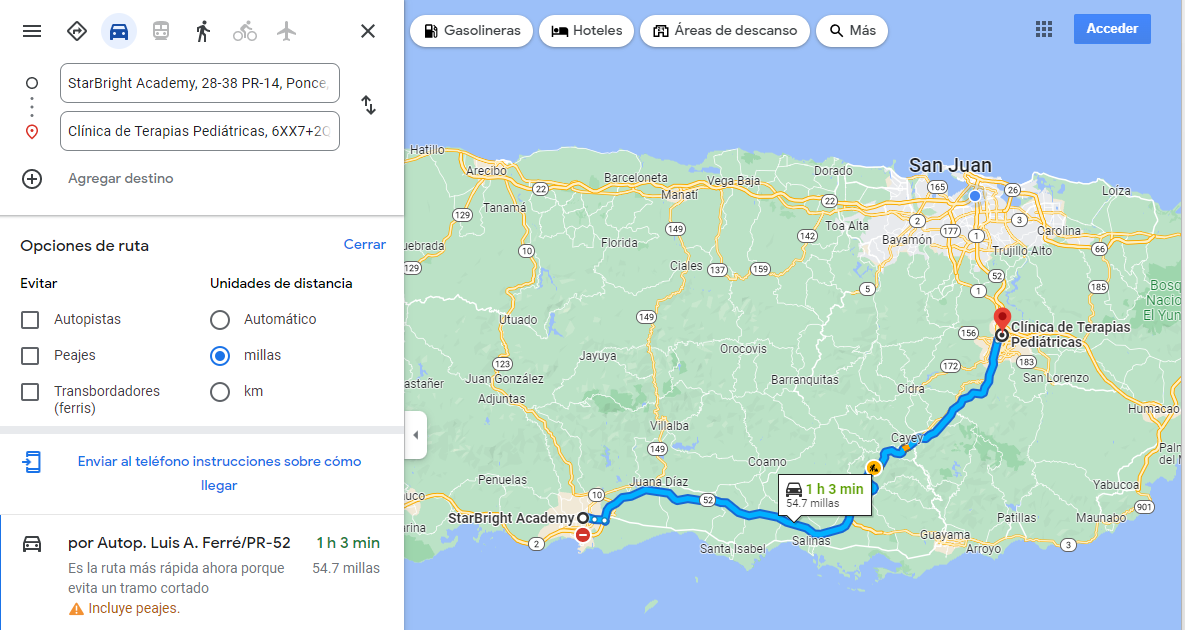 Total de millas 54.7 x 2 ida y vuelta = 109.4 se redondea a 109 millas
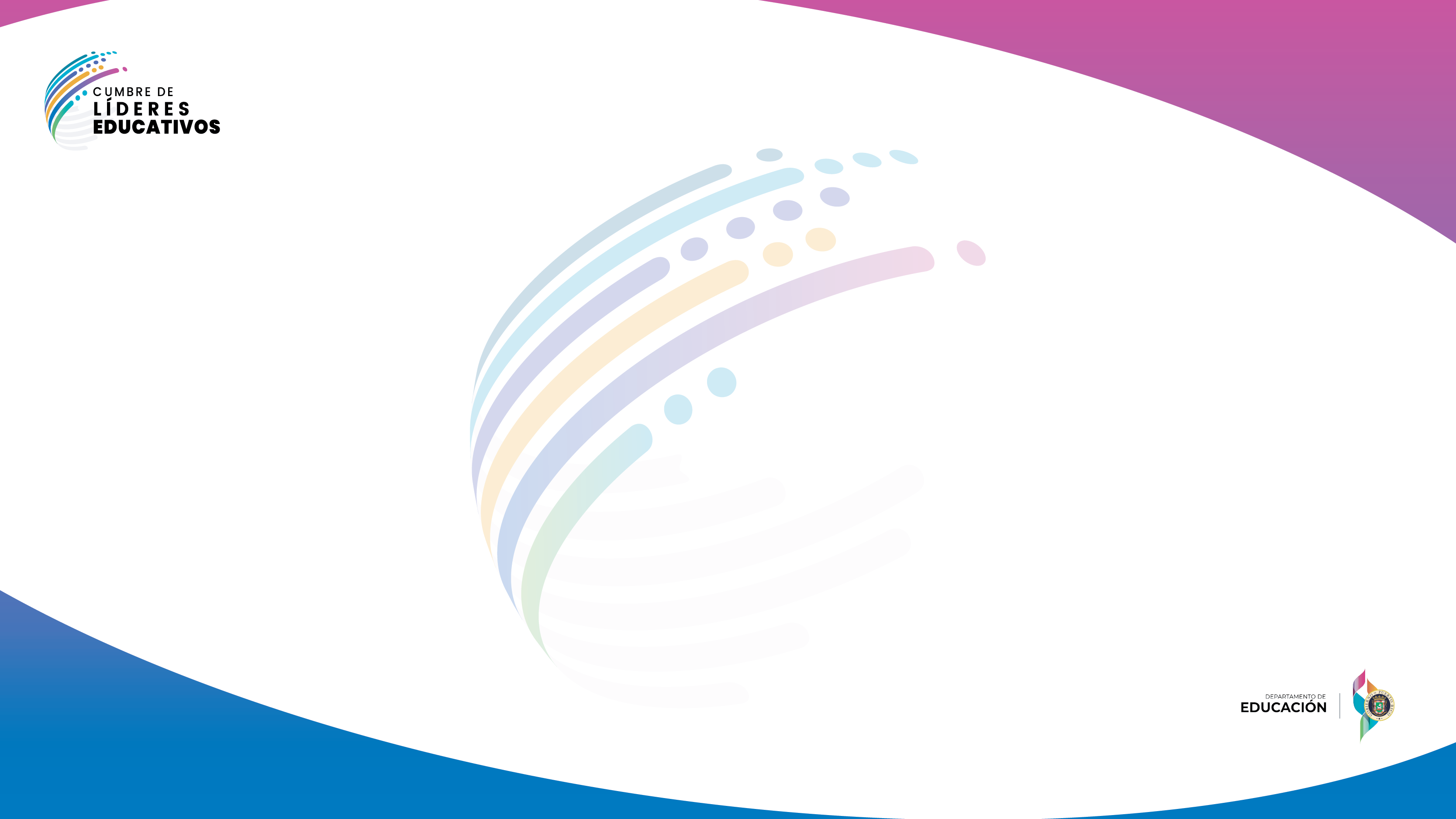 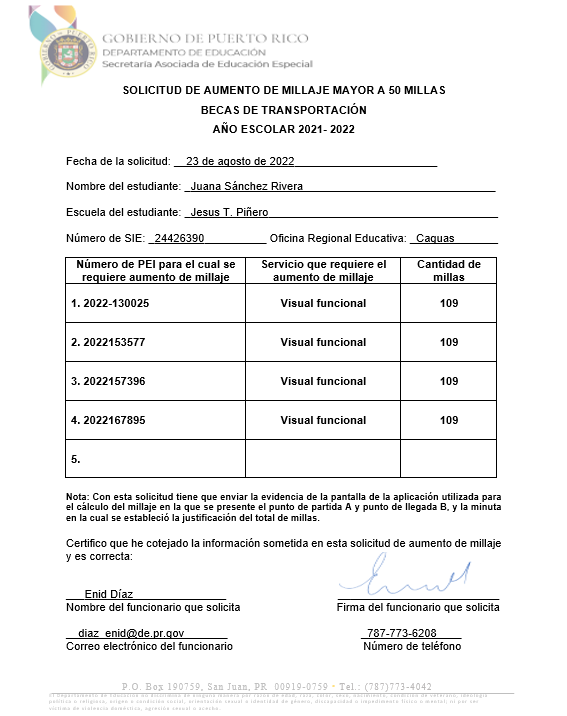 Formulario Solicitud de aumento de millaje mayor a 50 millas
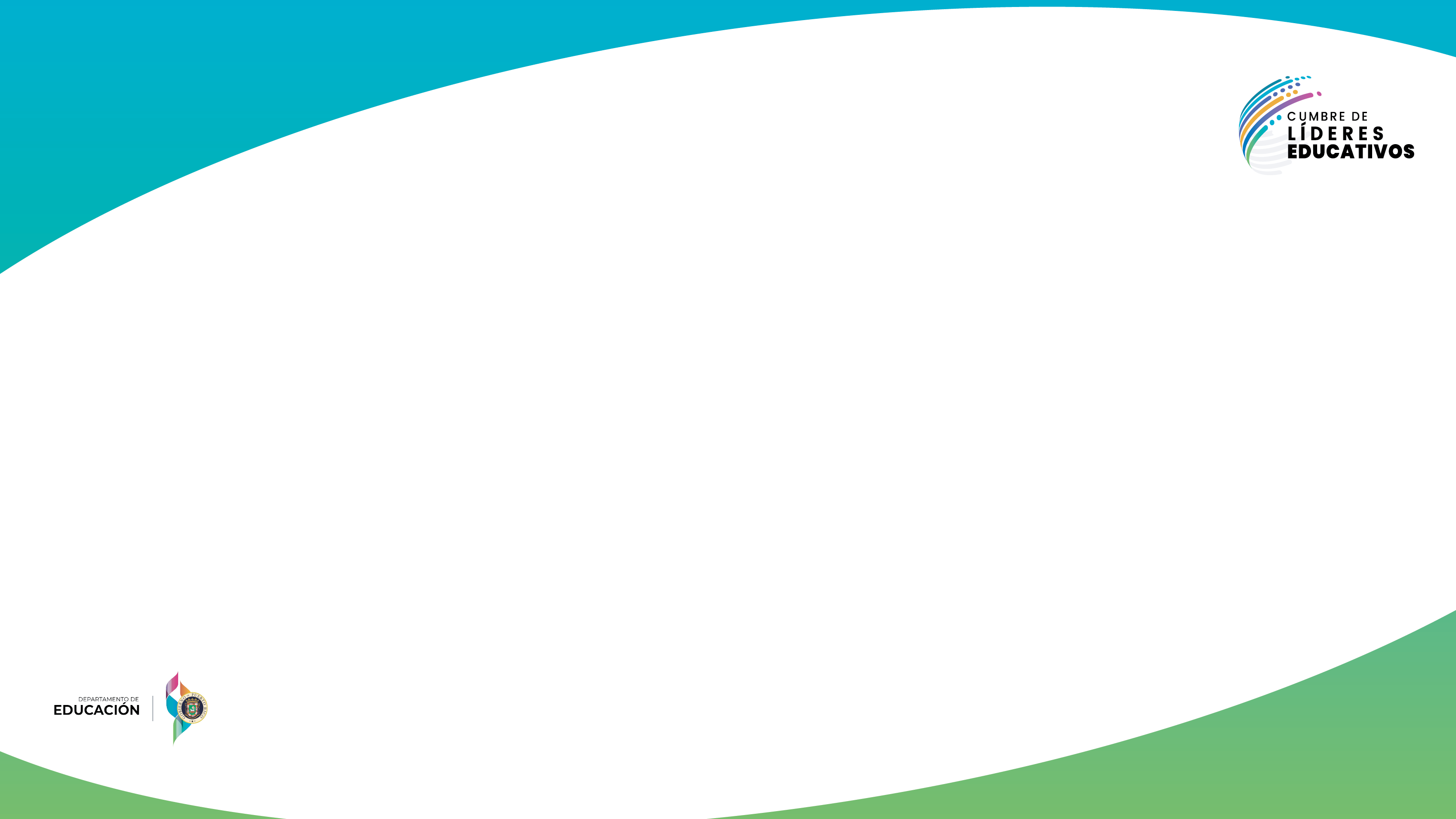 Proceso para el pago de la beca de transportación
Servicio educativo escuela pública

La SAEE tomará del SIE la información de los datos demográficos y la asistencia del estudiante creará un reporte de pago de forma automática
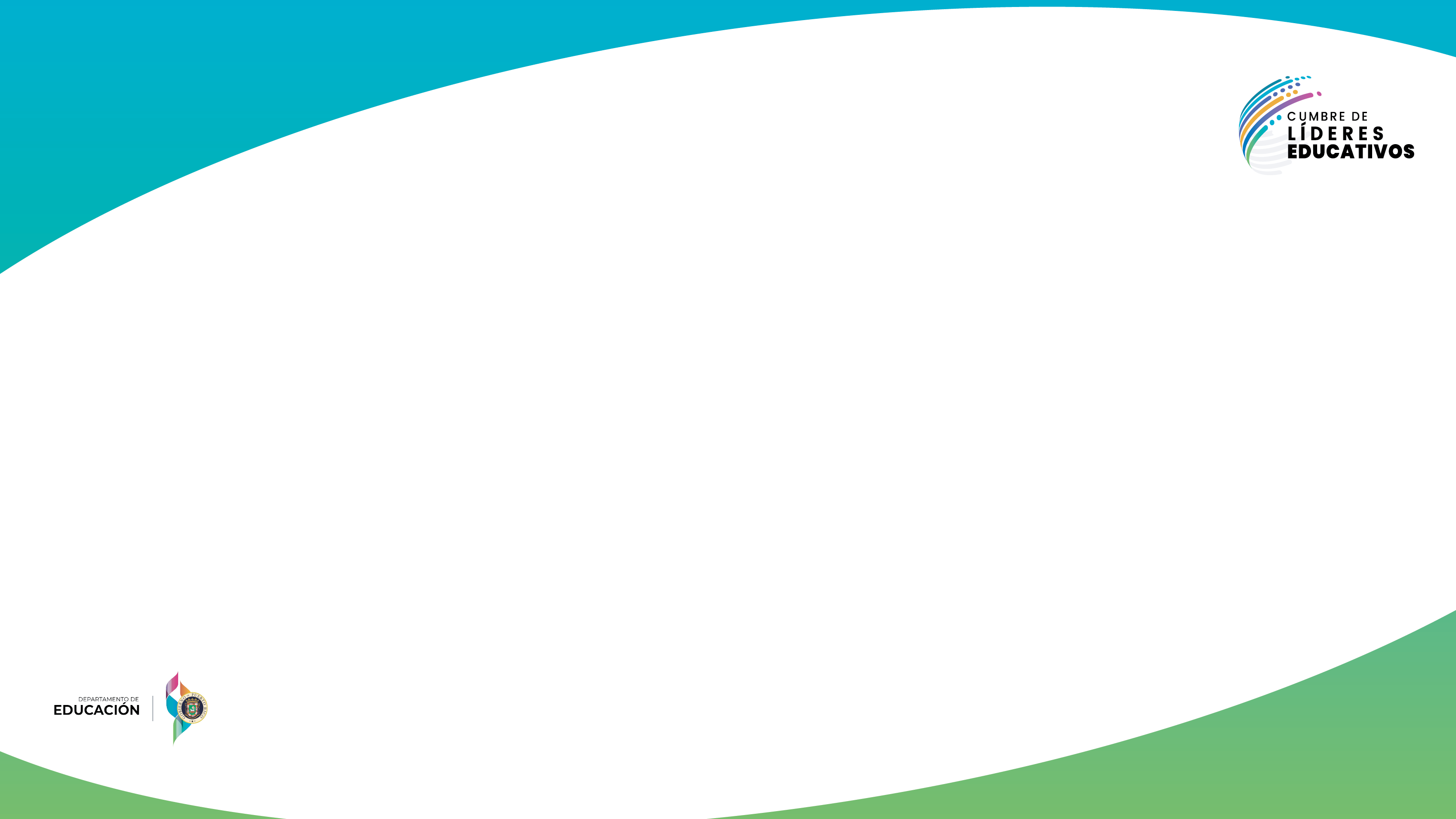 Proceso para el pago de la beca de transportación a terapias y servicios educativo privado
Se tomará la asistencia a terapias del Sistema MiPE de los estudiantes que reciben servicios en corporaciones con contrato en la SAEE o con Remedio Provisional (RP)  y preparará un reporte para el pago de forma automática.

En el caso de estudiantes con servicios bajo Otros por RP y estudiantes con servicio educativo en escuelas privadas,
el maestro tendrá que preparar la Nómina
una vez el padre entregue a la escuela las Certificaciones de Asistencia a terapia o al servicio educativo la escuela procederá a preparar la Nómina.
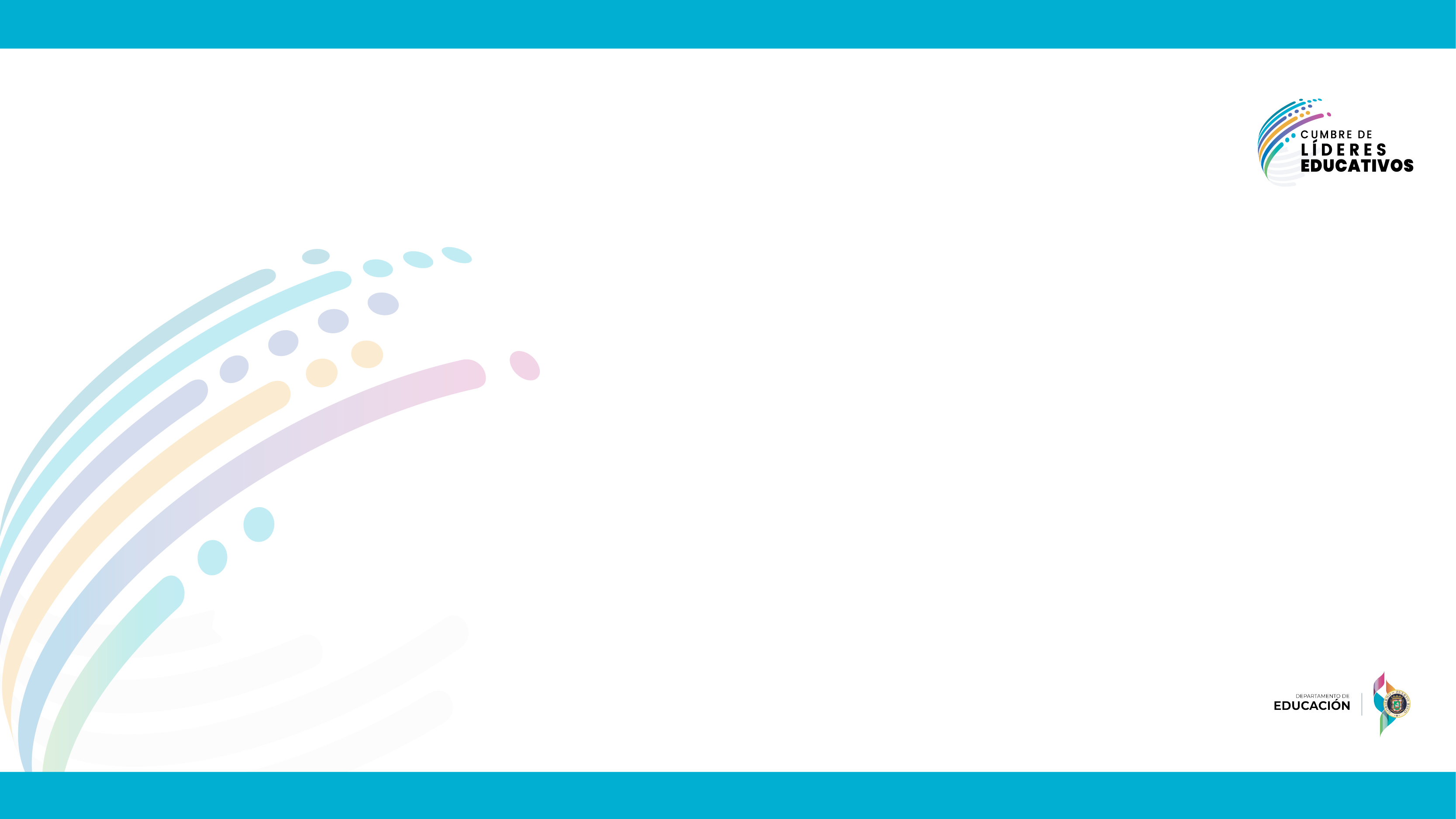 Nómina de Estudiantes que Reciben Beca de Transportación de Educación Especial
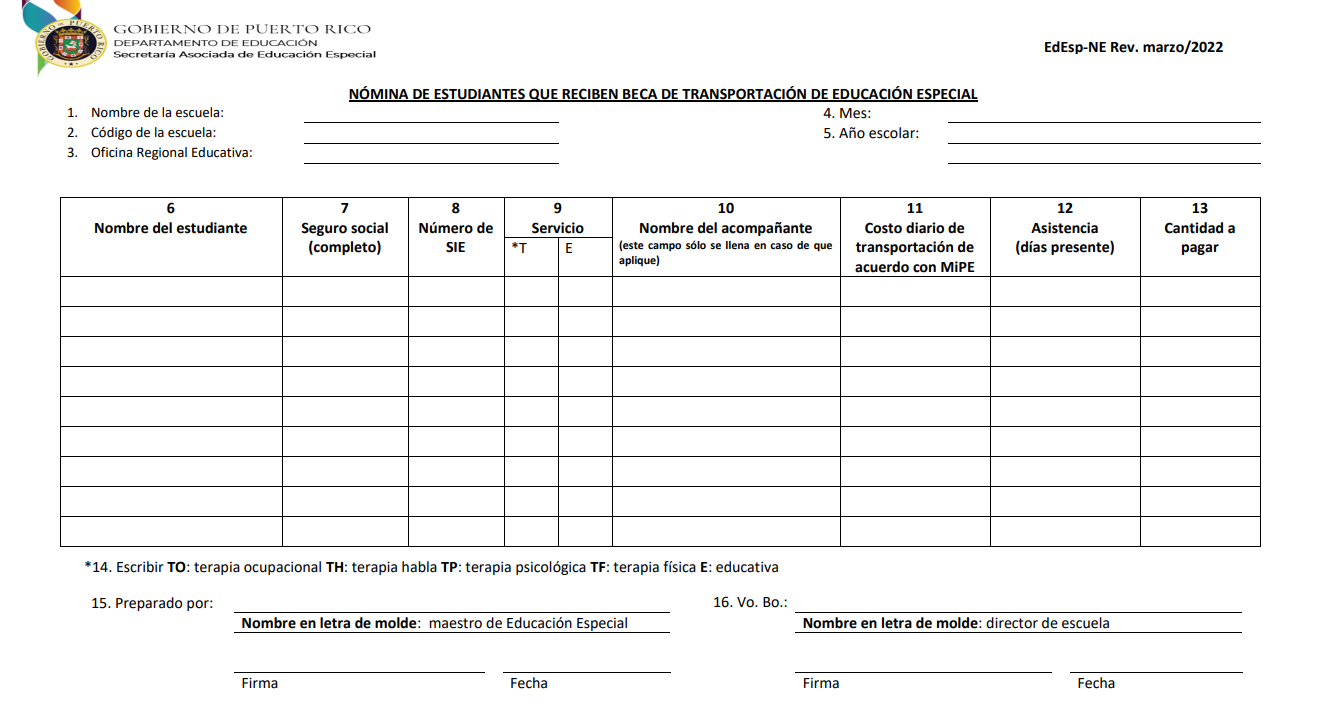 Información necesaria:

Nombre, código, municipio de la escuela, mes y año escolar
Nombre, Seguro Social y SIE completos
Servicio 
Nombre del acompañante, si aplica
Costo diario, el cual es igual al que se encuentra en la Hoja de Acuerdo de Millaje y Tarifa 
Cantidad de días que el estudiante asistió
Cantidad a pagar que es el resultado de costo x asistencia
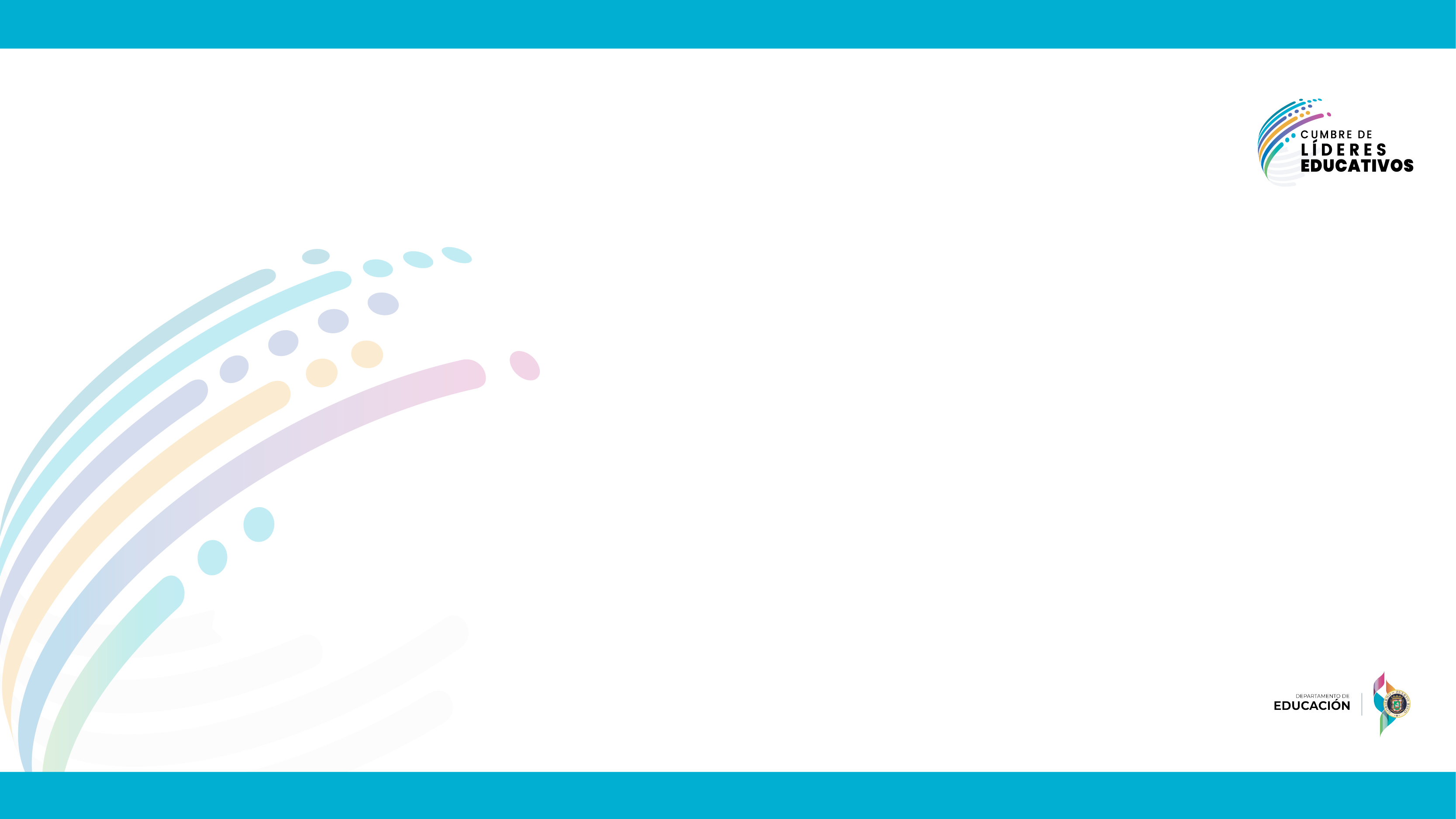 Certificación de asistencia a citas de terapias
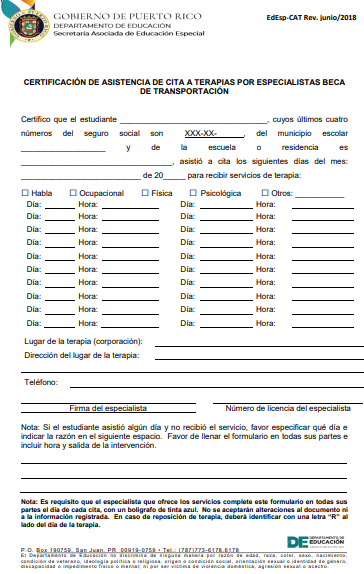 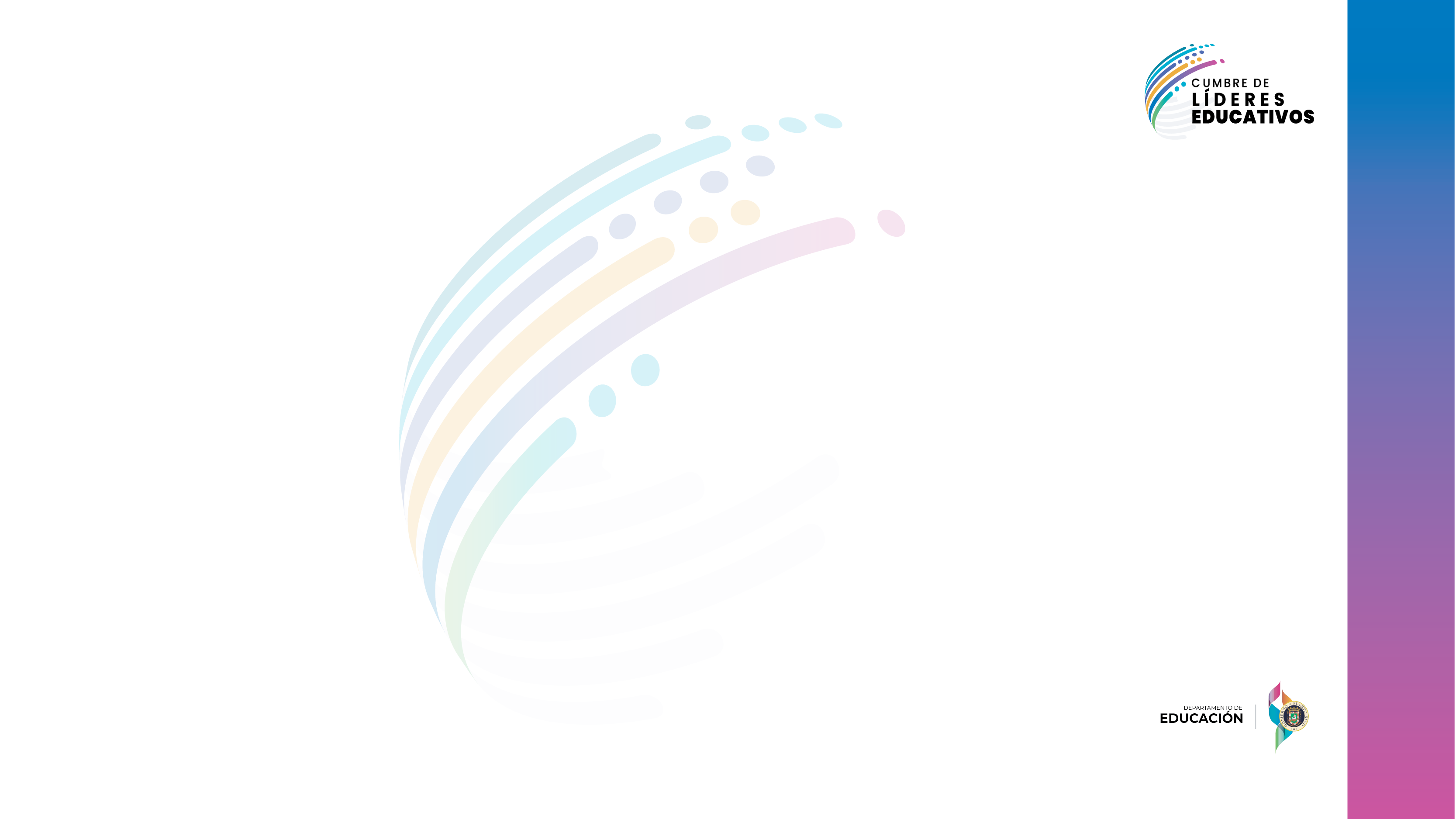 Proceso para el envío de nómina a la SAEE
Digitalizar y enviar la nómina y la certificación de asistencia al correo electrónico a
 beca-transportacion@de.pr.gov

El correo electrónico deberá estar identificado con:
Nombre del ORE
SIE del estudiante
breve asunto (Ej. Caguas, 01010101, Nómina junio 22)
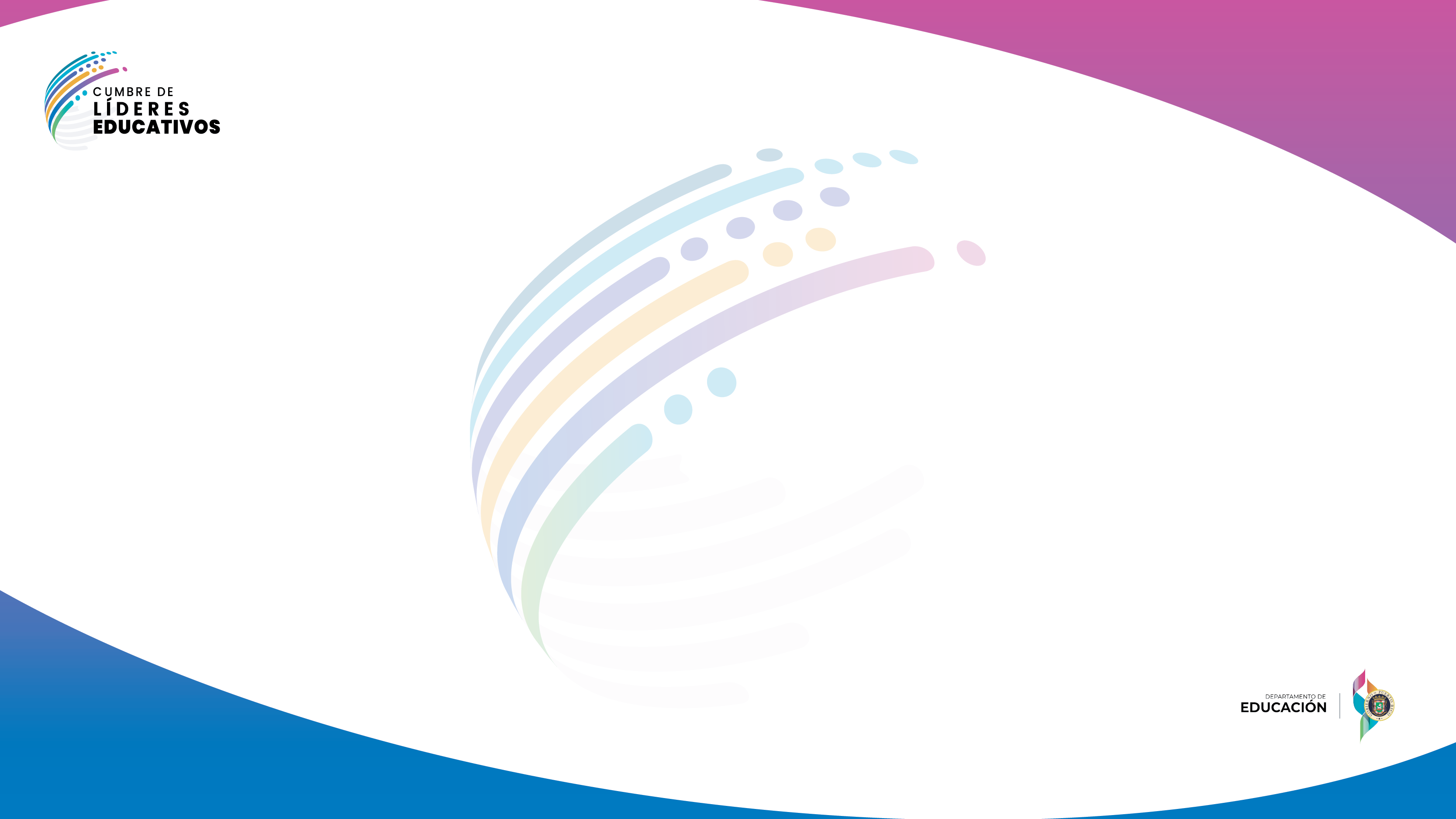 Pago de la beca de transportación
Depósito en una tarjeta de débito

La tarjeta será entregada al padre al momento de la disponibilidad de la misma

La tarjeta no tiene fecha de vencimiento

Del padre tener cualquier situación con la tarjeta deberá comunicarse a la SAEE para solicitar una tarjeta o PIN nuevo
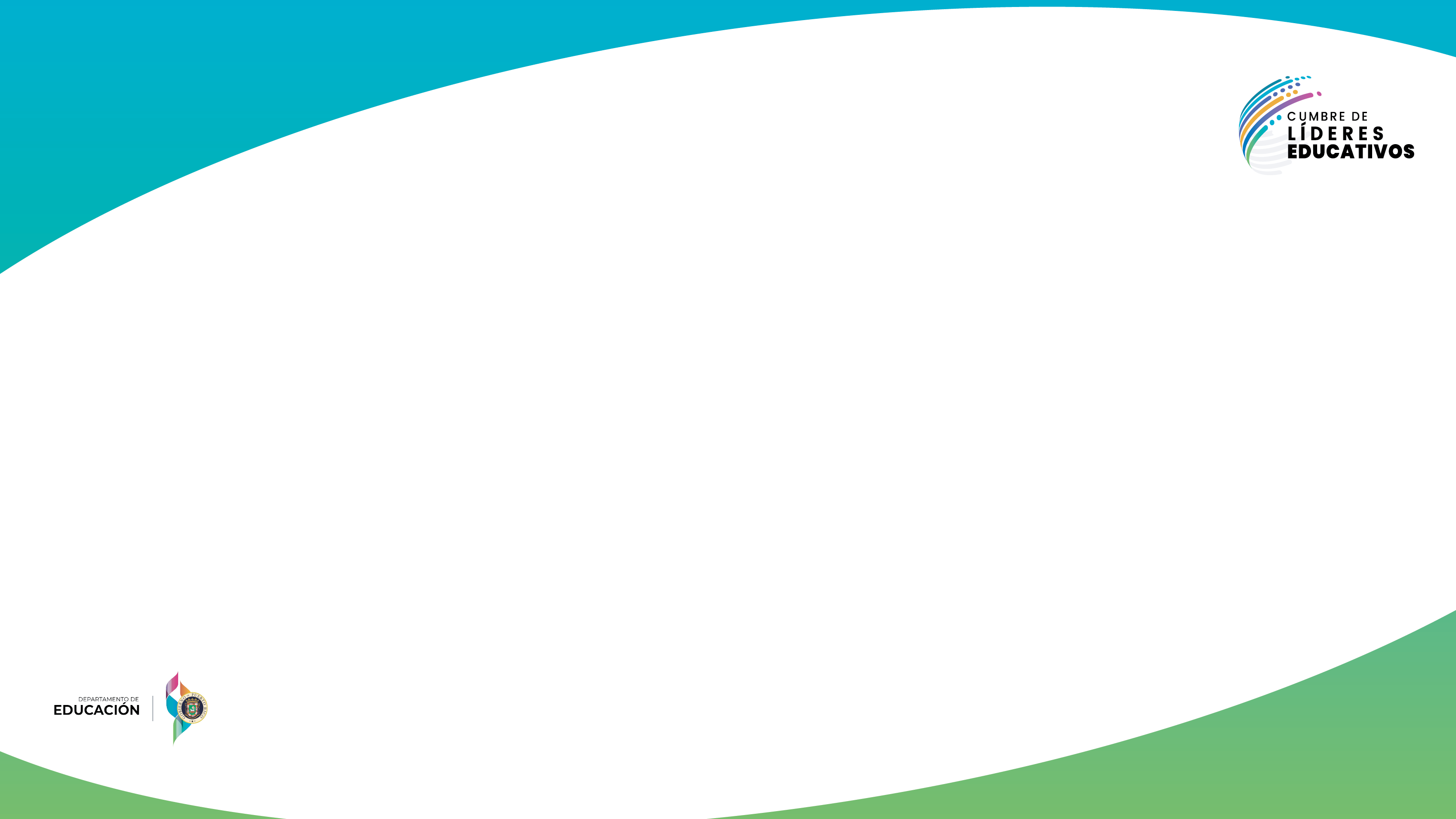 Situaciones que afectan el pago de la beca
Millaje sin valor
Exceso de millaje
No disponible la información de la escuela en el SIE
Seguro Social inválido
Estudiante no tiene matrícula activa o con más de una matrícula activa
El PEI no se encuentra en estatus firmado
Existencia de cruce de fechas entre el PEI original y sus enmiendas
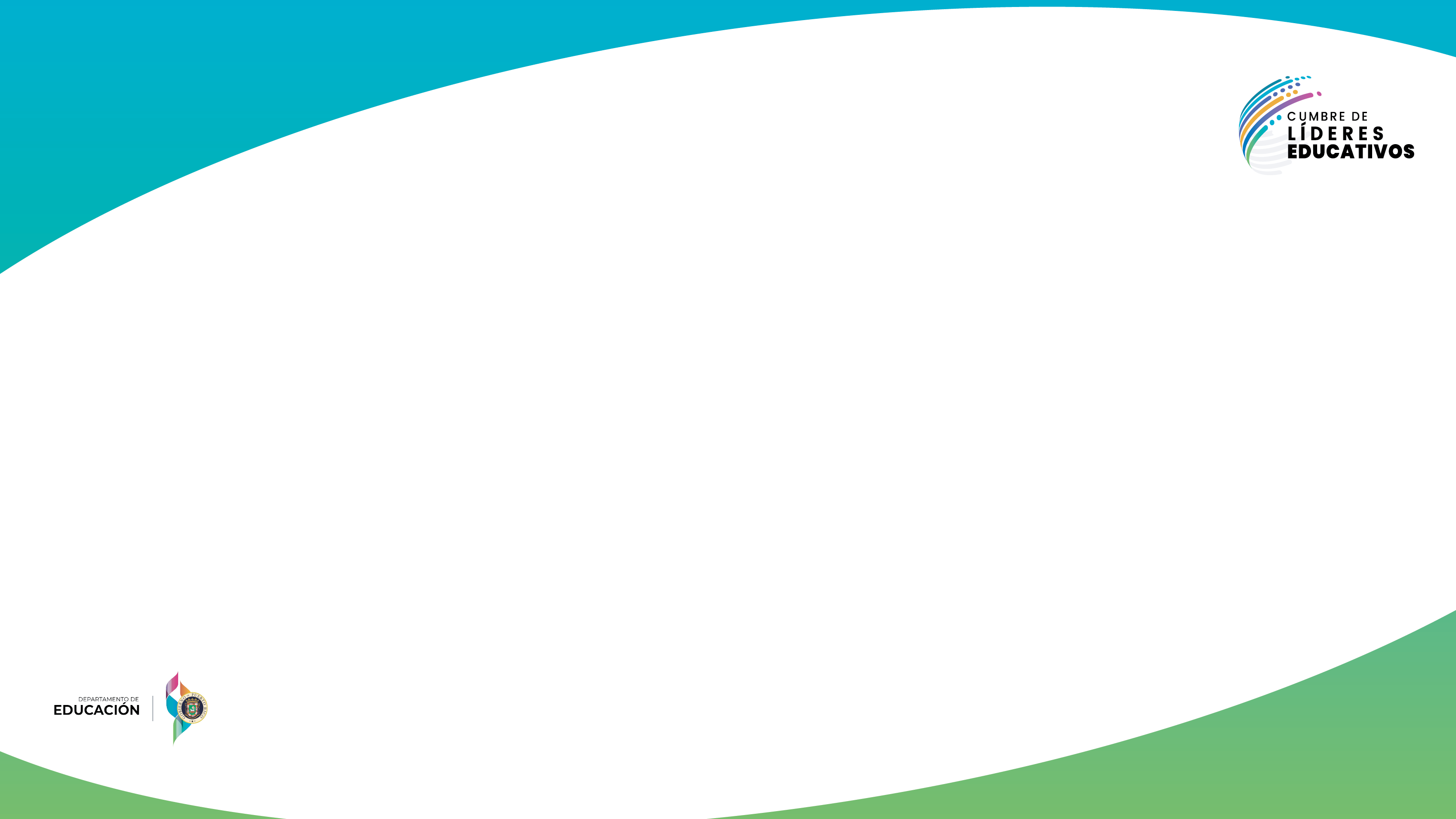 Cruce de fechas
El cruce de fechas surge cuando la fecha proyectada de inicio en el PEI original y sus enmiendas no siguen un orden cronológico
PEI con cruce de fecha
Enmienda 02

10-agosto-2020
Enmienda 01 

9-agosto-2020
PEI Inicial

10-agosto-2020
Orden correcto de fechas
Enmienda 02

10-agosto-2020
Enmienda 01

10-agosto-2020
PEI Inicial

10-agosto-2020
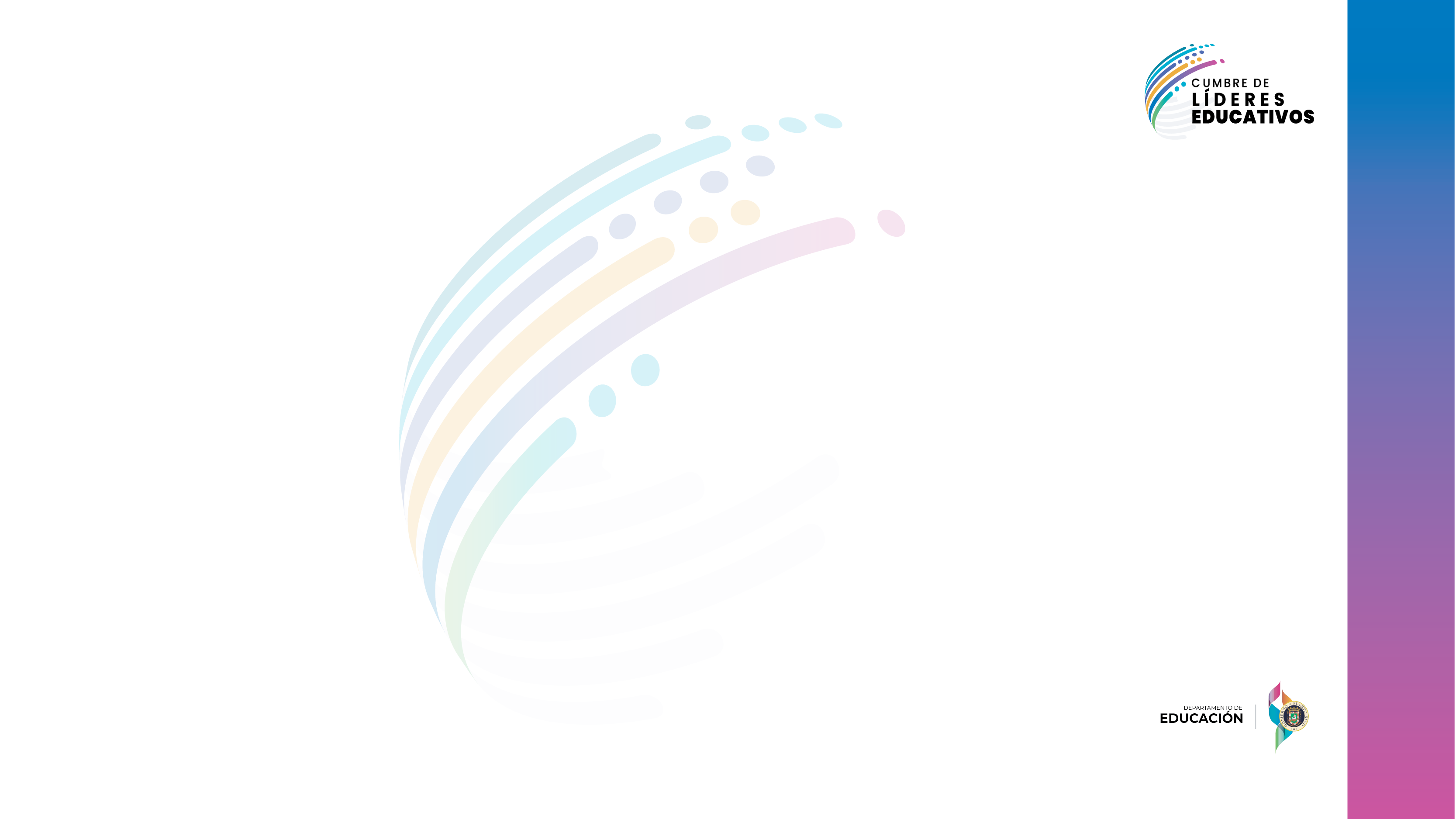 Corrección de cruce de fecha
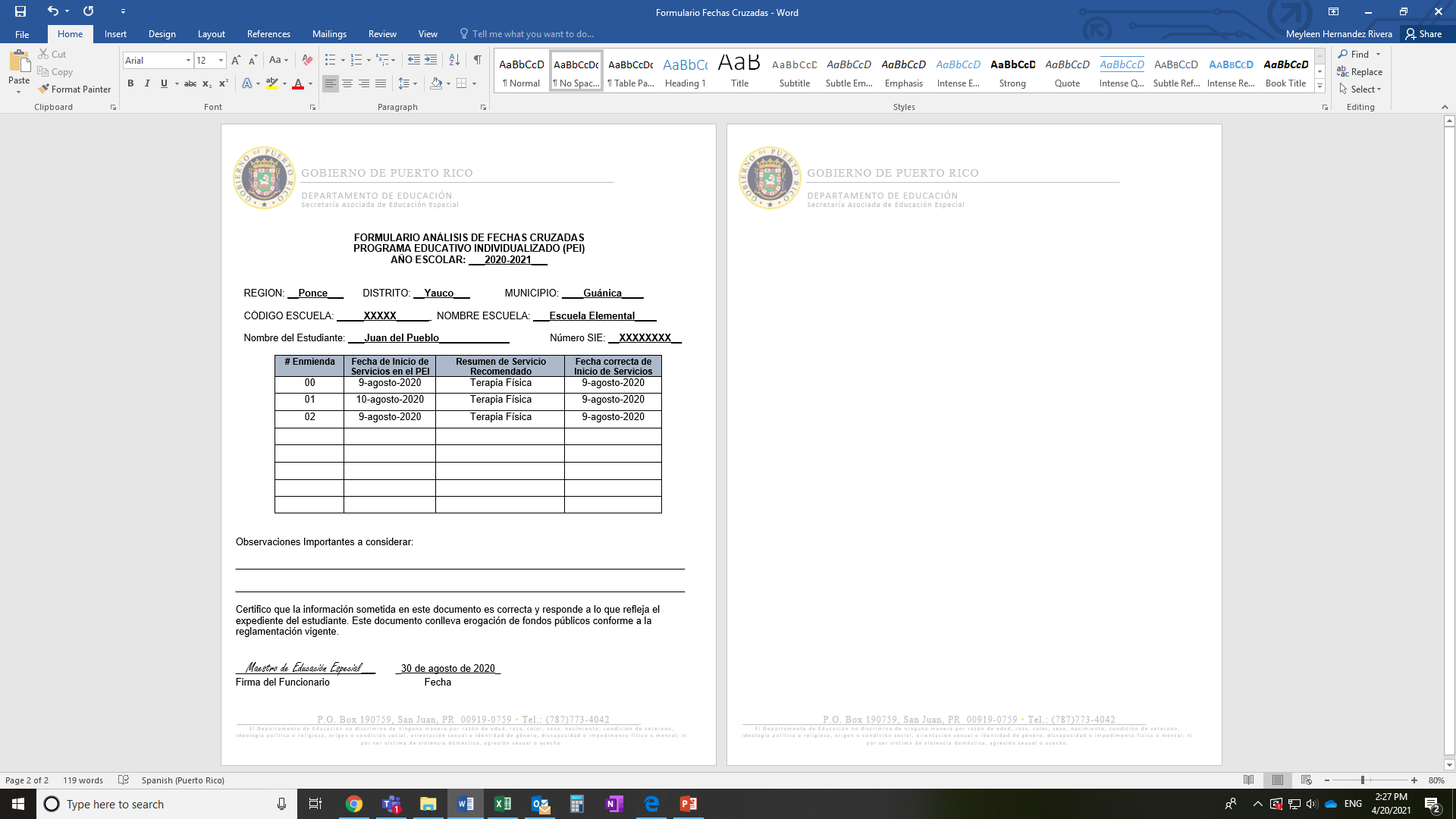 Escuela debe completar el Formulario Análisis de Fechas Cruzadas y enviarlo a la SAEE por correo electrónico, para realizar la corrección en MiPE.
El formulario debe contener toda la información solicitada, incluyendo la del PEI original y todas las enmiendas realizadas.
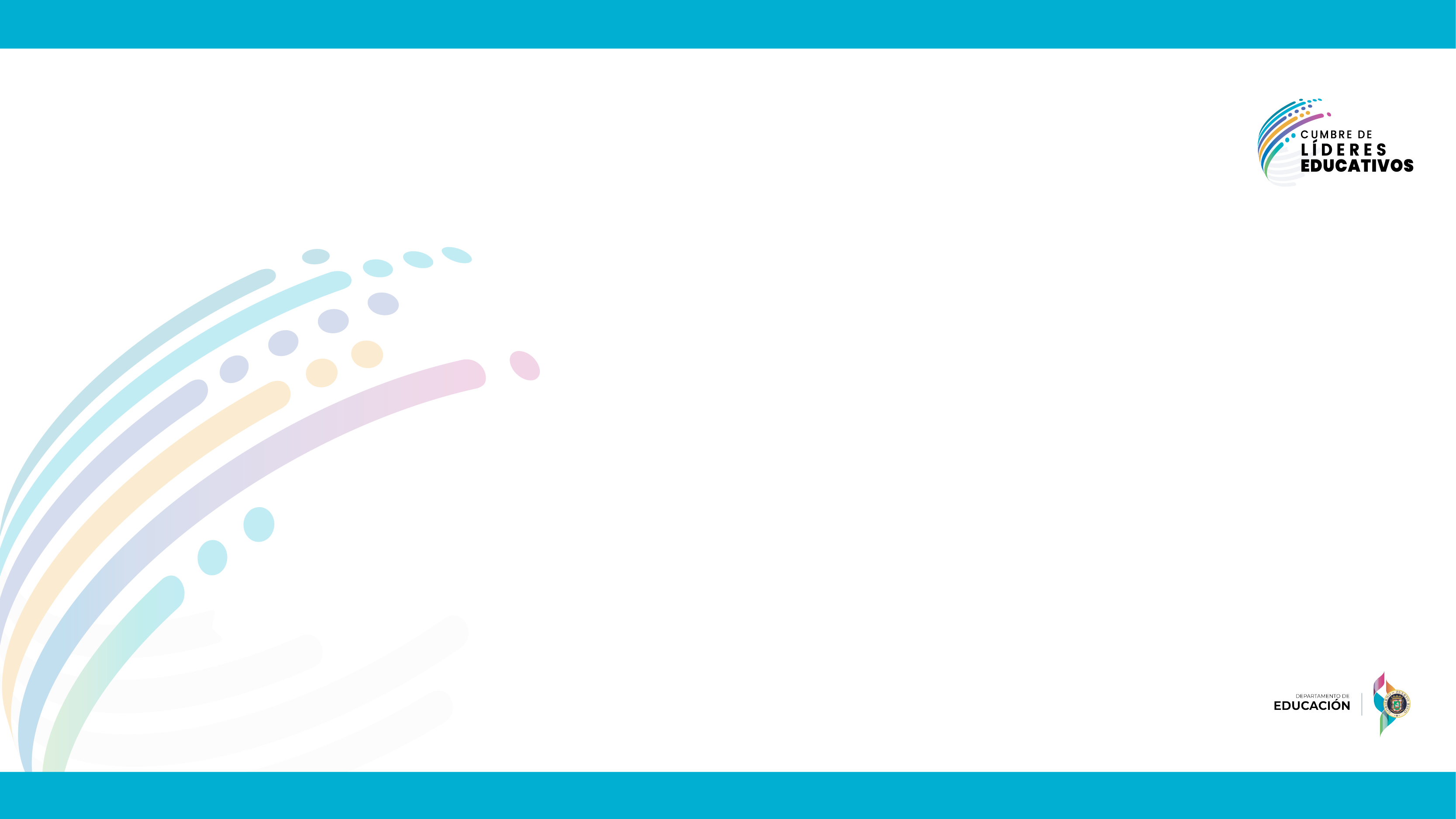 Ejemplo de corrección de cruce de fecha
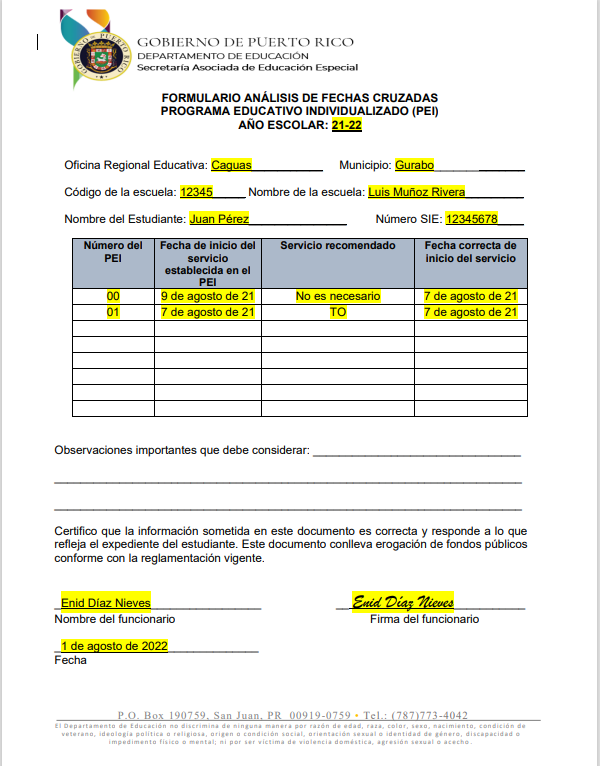 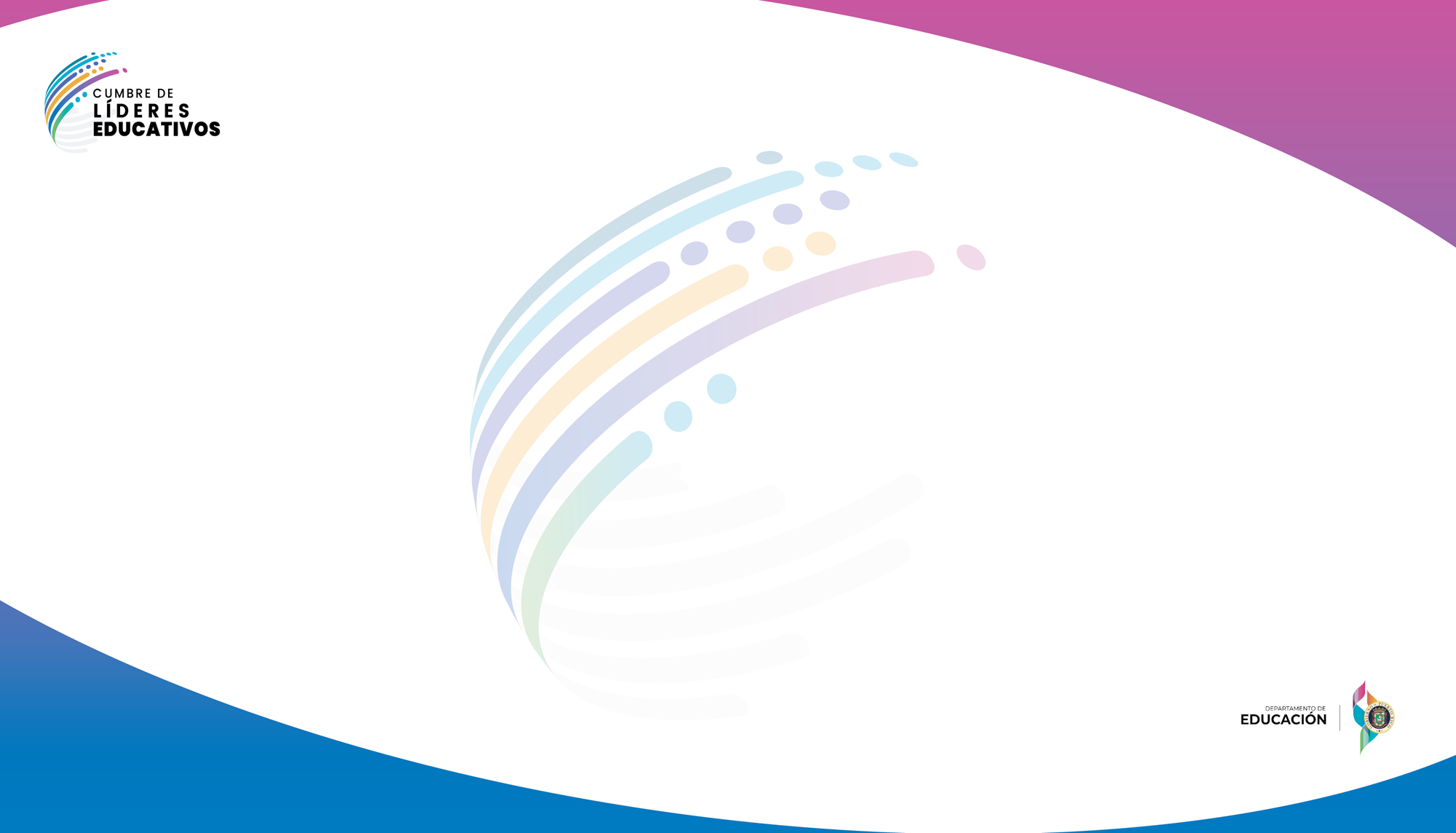 Términos para el pago de beca de trasportación
Pago de beca educativa 60 días finalizado el mes escolar
Pago de terapias 60 días una vez el padre entrega la certificación de asistencia para los estudiantes no públicos
Padre debe entregar en 5 días las certificaciones una vez finalizado el mes
Director tiene 15 días para preparar nóminas y someter a la SAEE
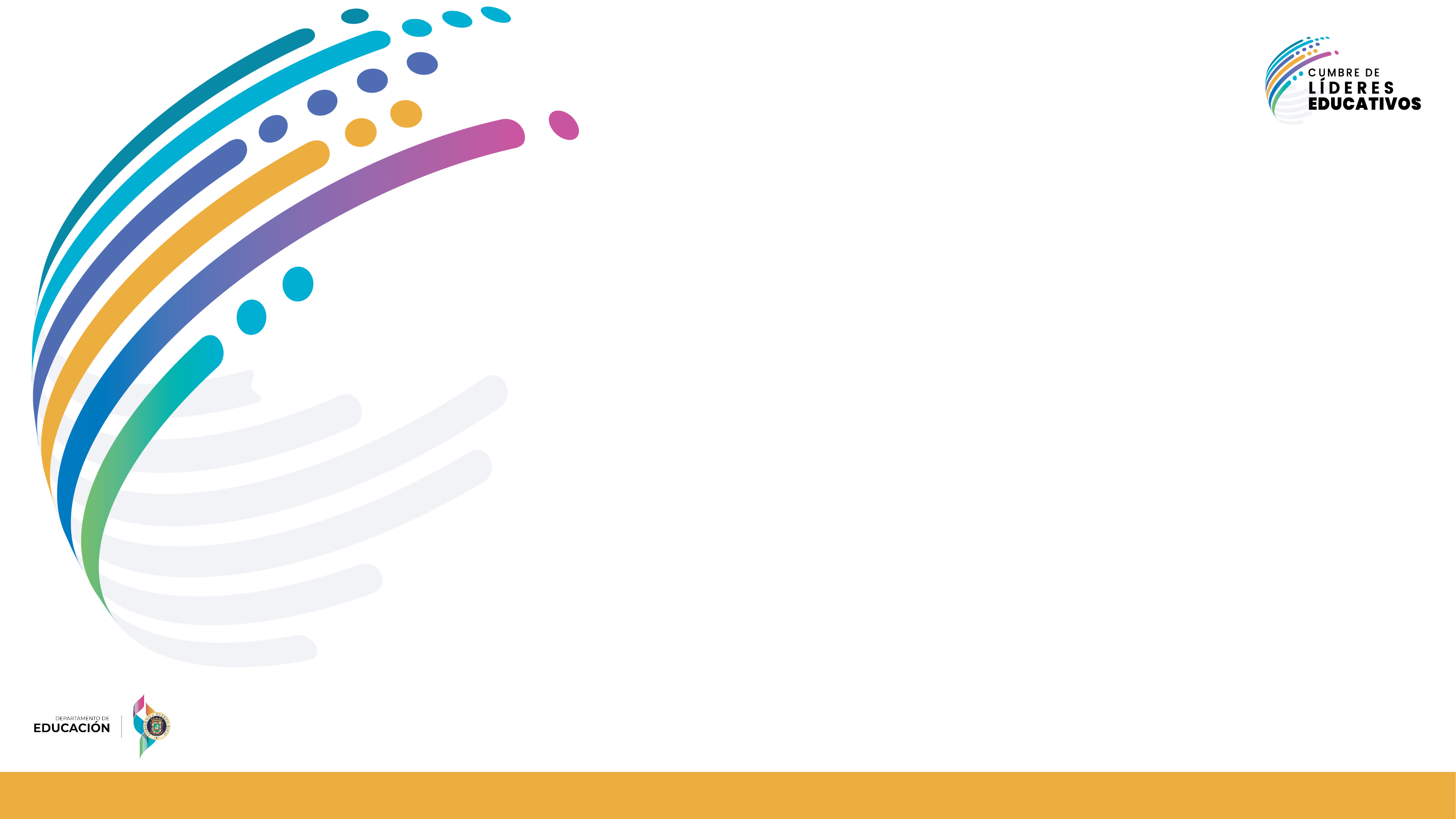 Cumplimiento con RLV
Beca de transportación
Casos pendientes de pagos por errores
Casos pendientes de pago por falta de asistencia 

PEI en Sistema MIPE
Todos los PEI deben estar en MIPE
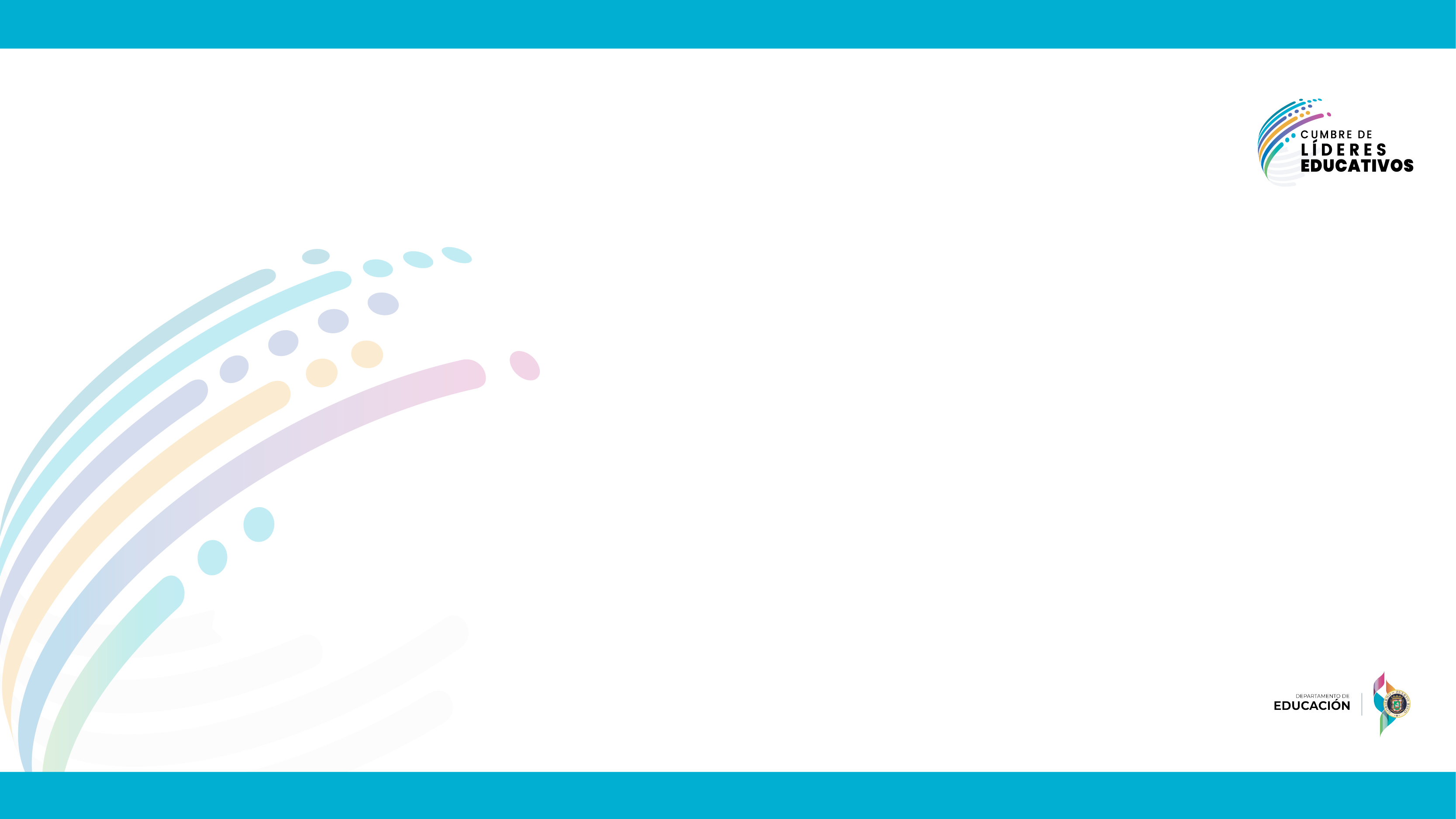 Resumen
PEI del estudiante en MIPE y estatus firmado

Mantener asistencia actualizada en SIE

Cambios en la elegibilidad se realicen con prontitud en el PEI en MIPE

No cruce de fechas

Cantidad de millas correcto

Información demográfica del estudiante actualizada en el SIE

Enviar las nóminas a la SAEE
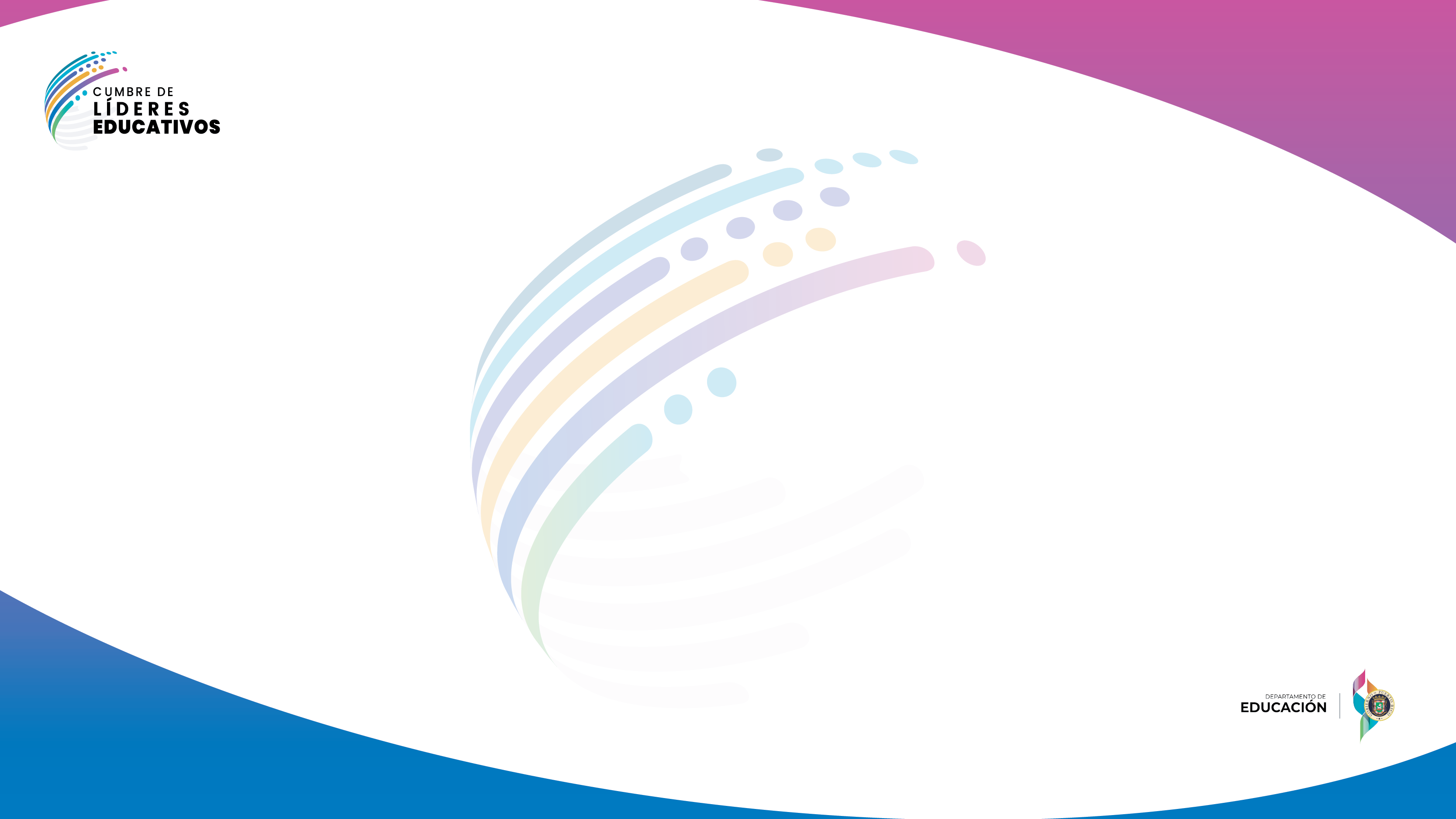 Contactos
Enid Díaz Nieves, directora    787-773-6208	diaz_enid@de.pr.gov

Beca de Transportacion SAEE
Arecibo y Mayagüez        787-773-6217
Bayamón y Humacao      787-773-6216
Caguas y Ponce                 787-773-6215
San Juan                              787-773-2453	

Transportación Regular y Porteador
José J. Ramos, director  787-773-4102 ramosdj@de.pr.gov
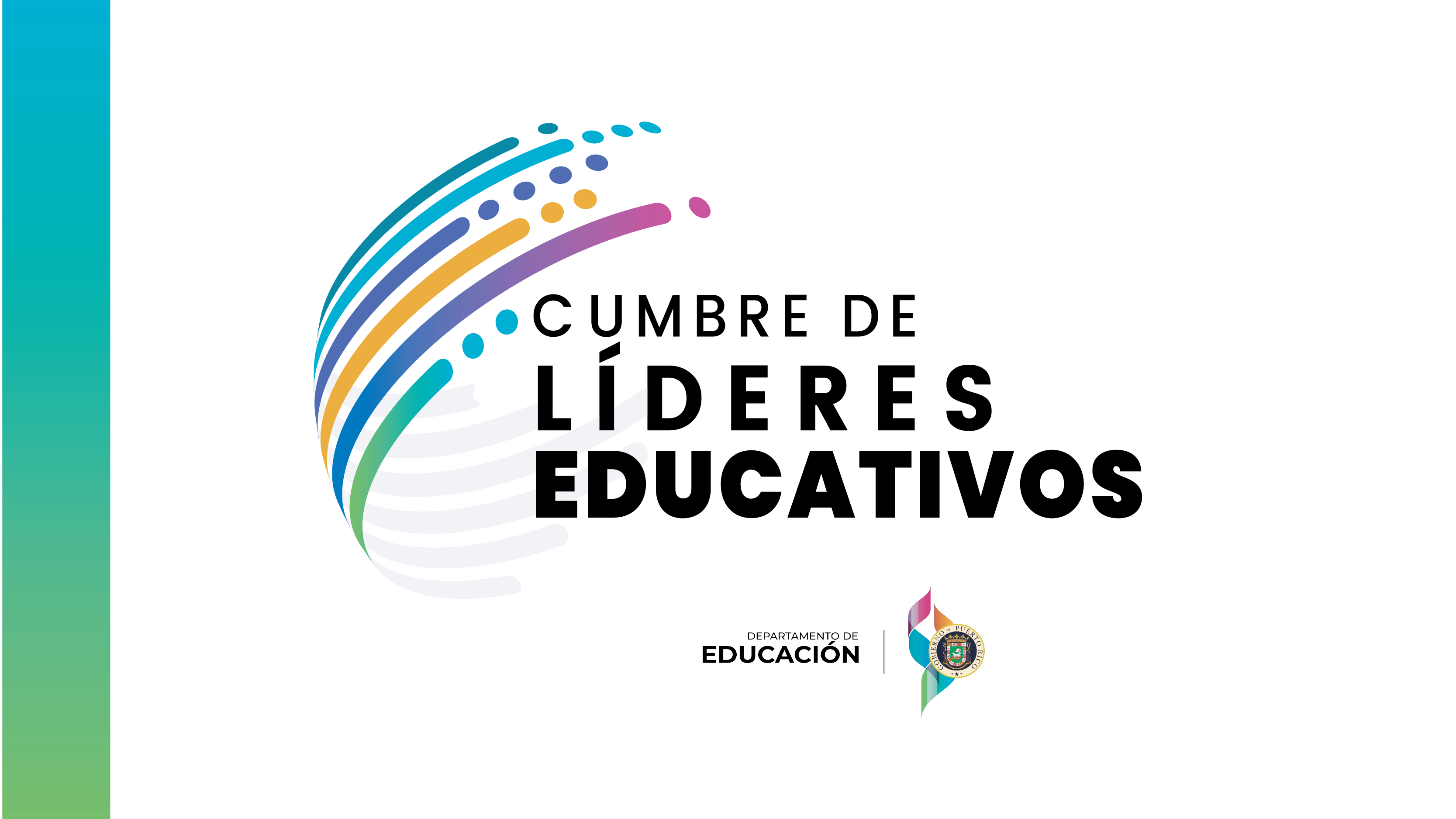